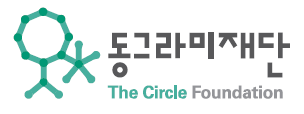 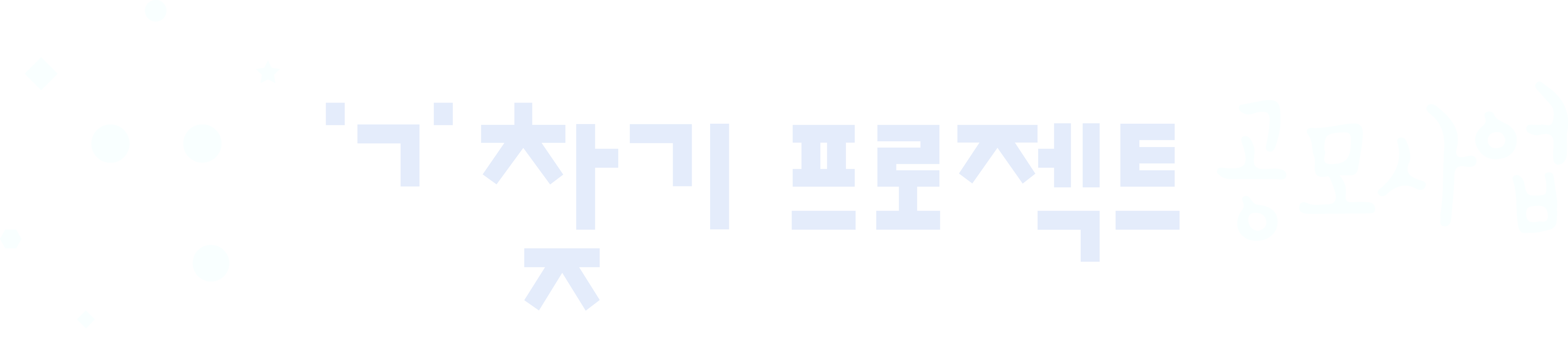 team air
HTML + CSS Advanced
03
Copyright

본 자료는 동그라미재단의 지원으로 개발되었으며, 저작권과 일체의 사용권리는 “에어”에 있습니다.
Creative Commons License의 "저작자표시-비영리-변경금지(CC BY-NC-ND)"에 따라 비영리 목적의 경우 사용 가능합니다.
http://creativecommons.org/licenses/by-nc-nd/4.0/
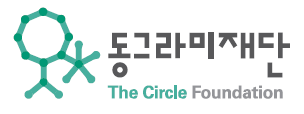 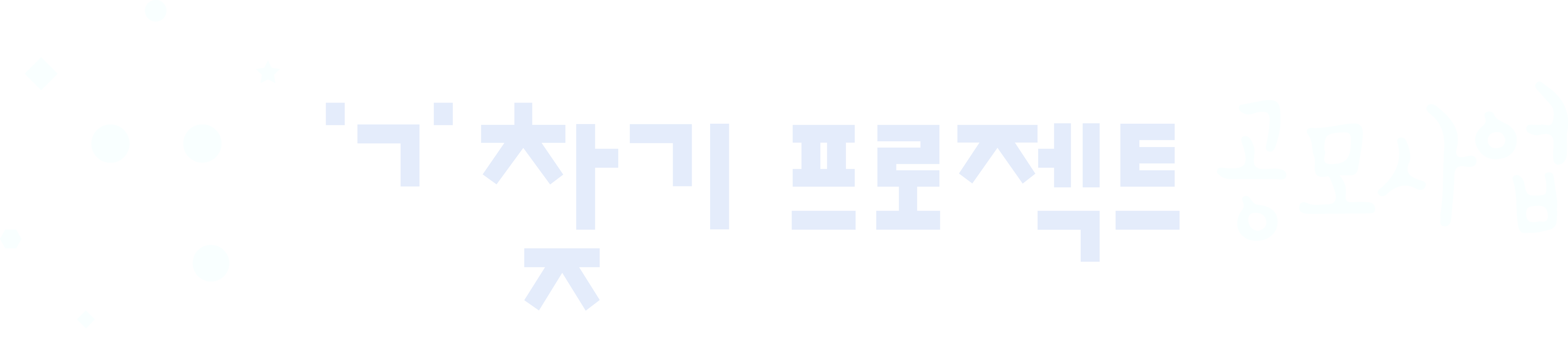 지난
이야기
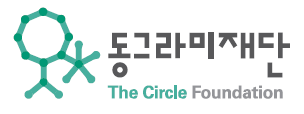 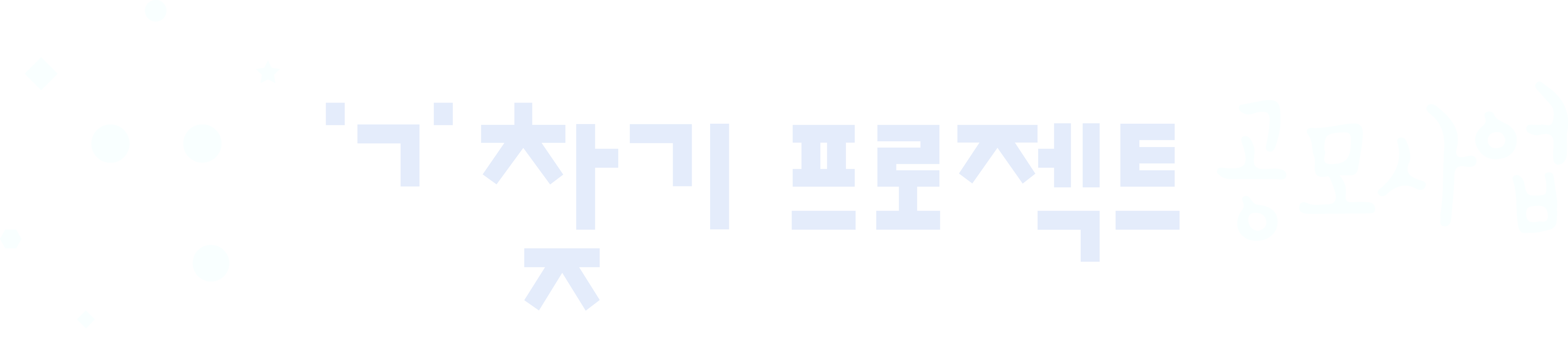 CSS
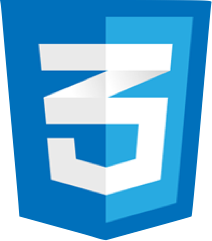 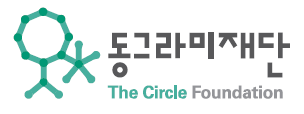 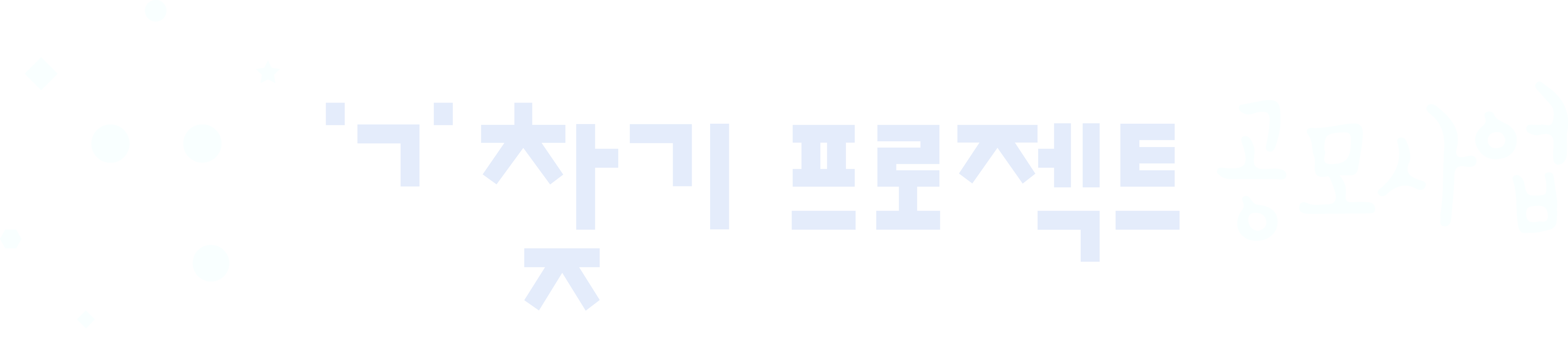 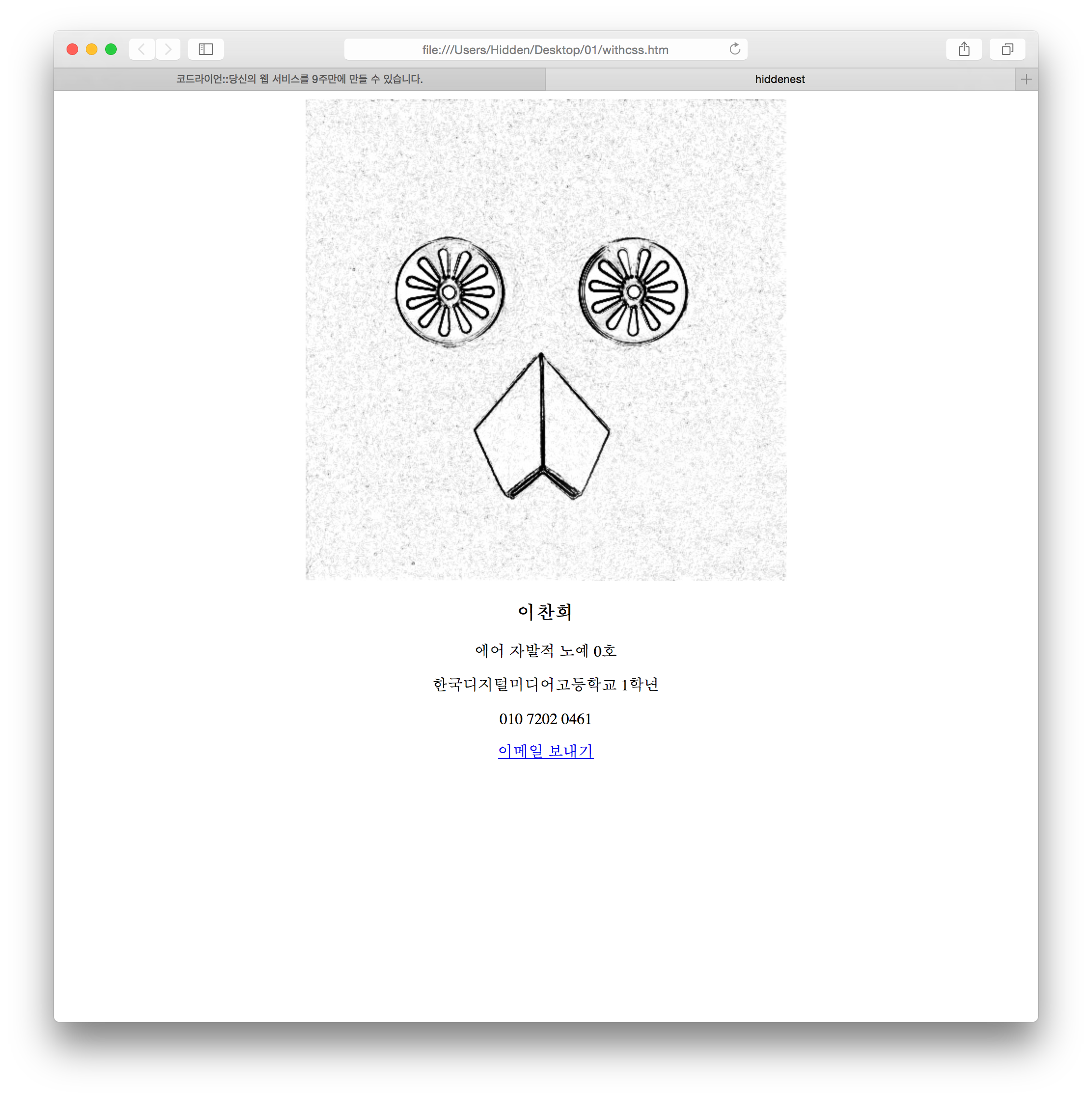 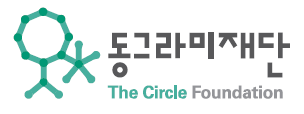 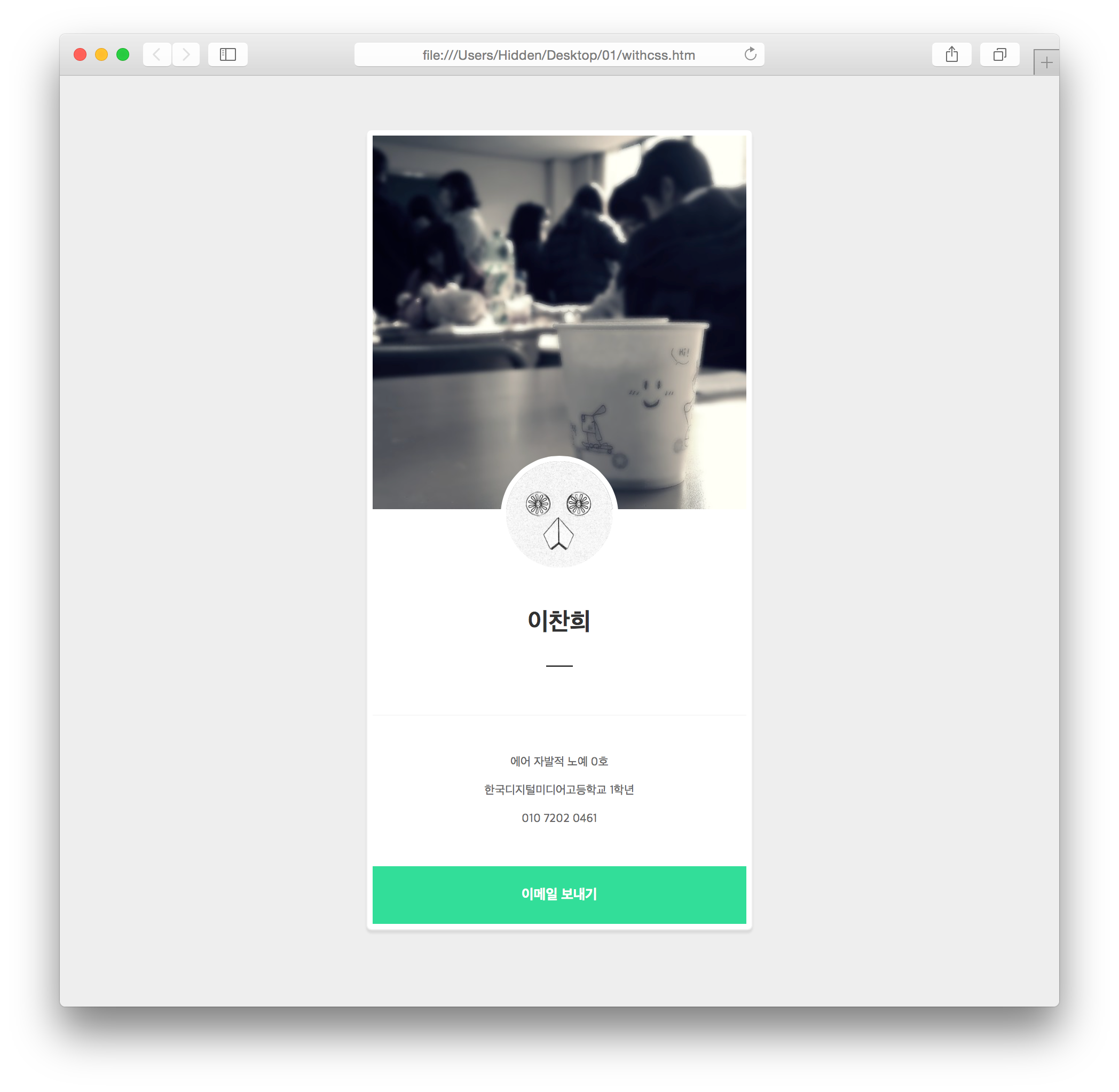 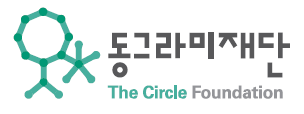 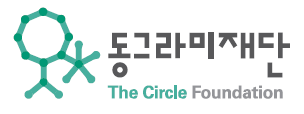 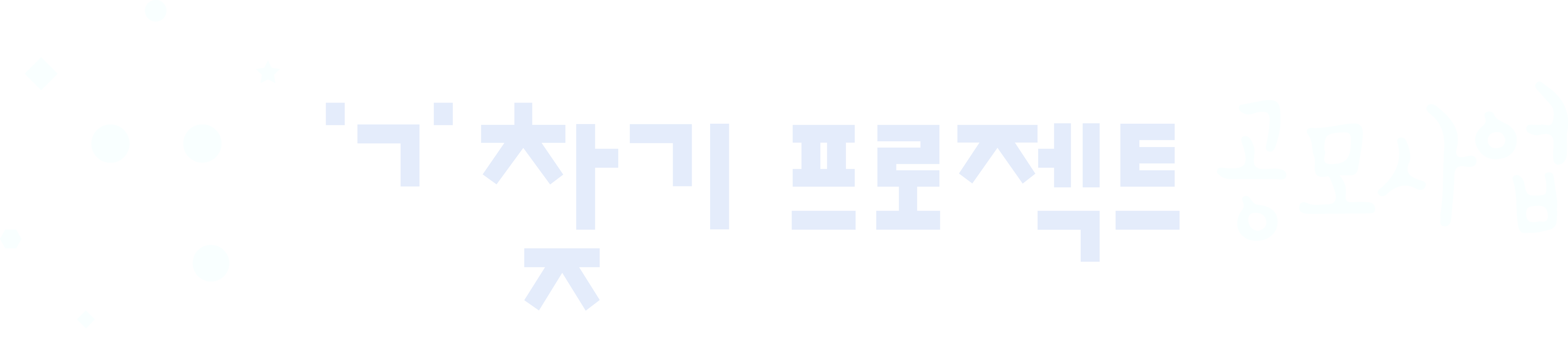 team air
03
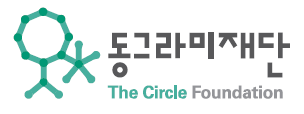 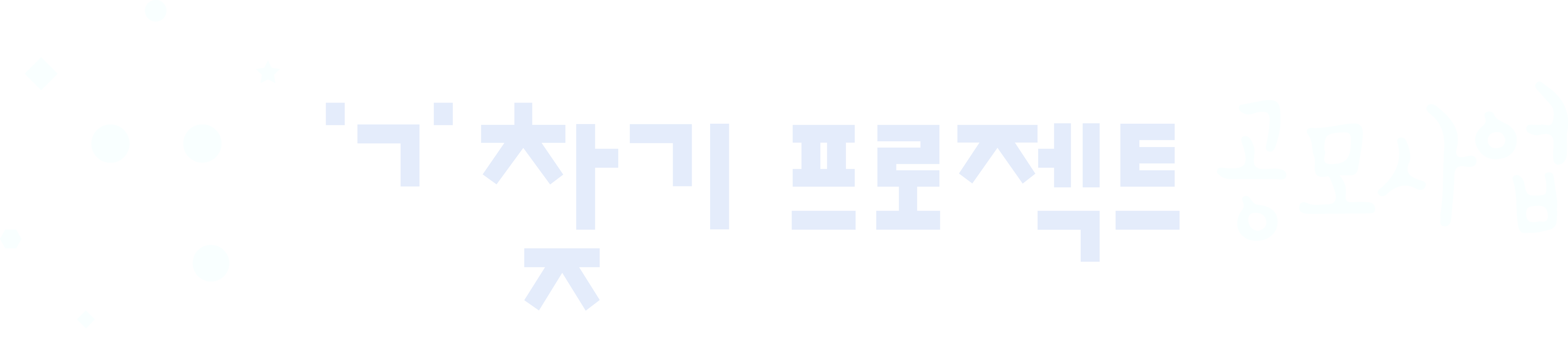 <div>
CSS Transition
Responsive Web
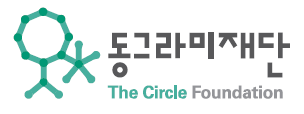 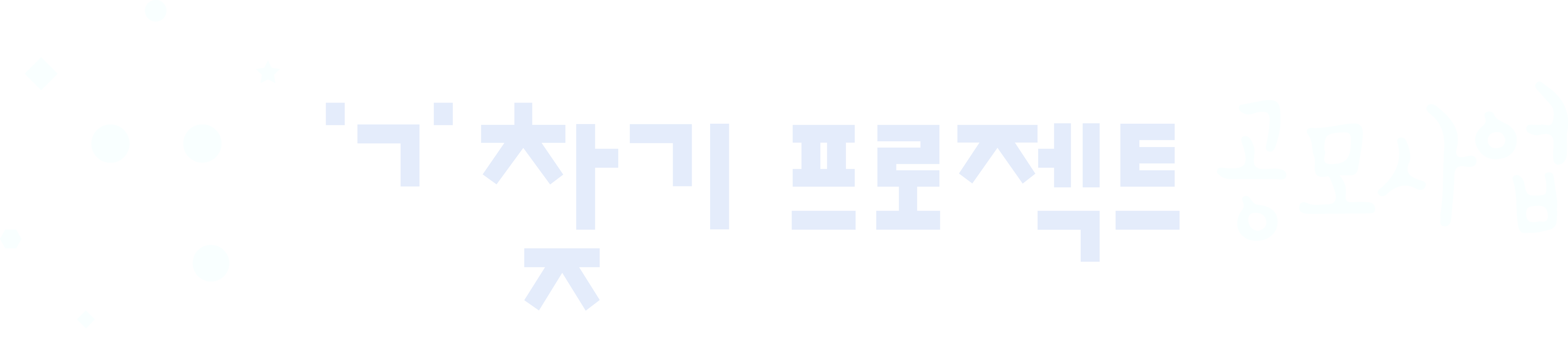 복습 겸
재밌는거 하나
해보자
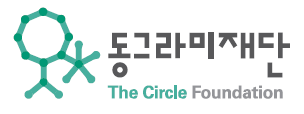 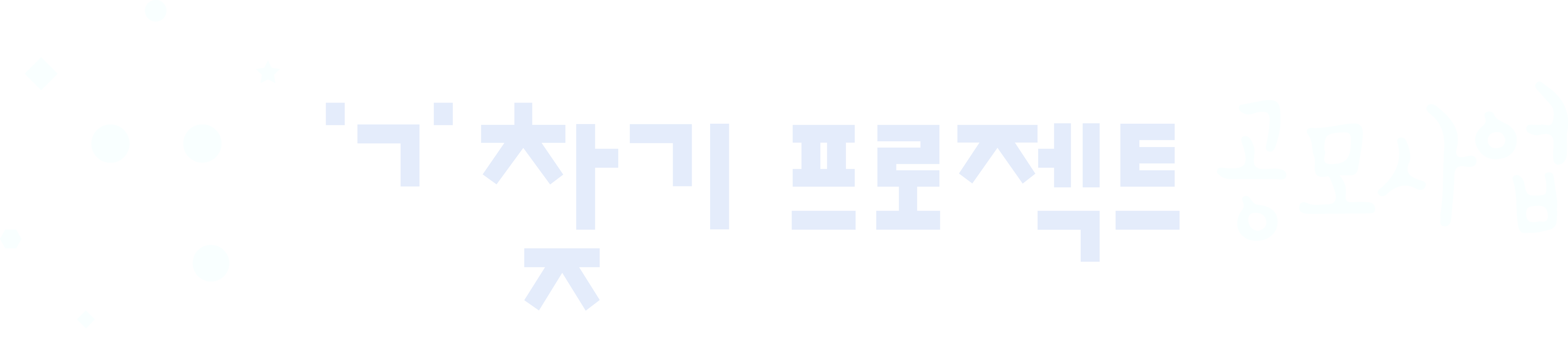 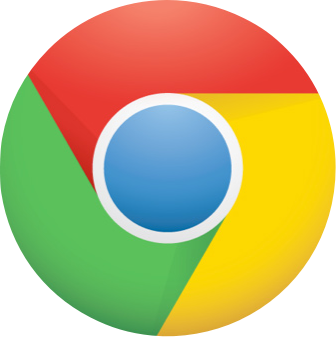 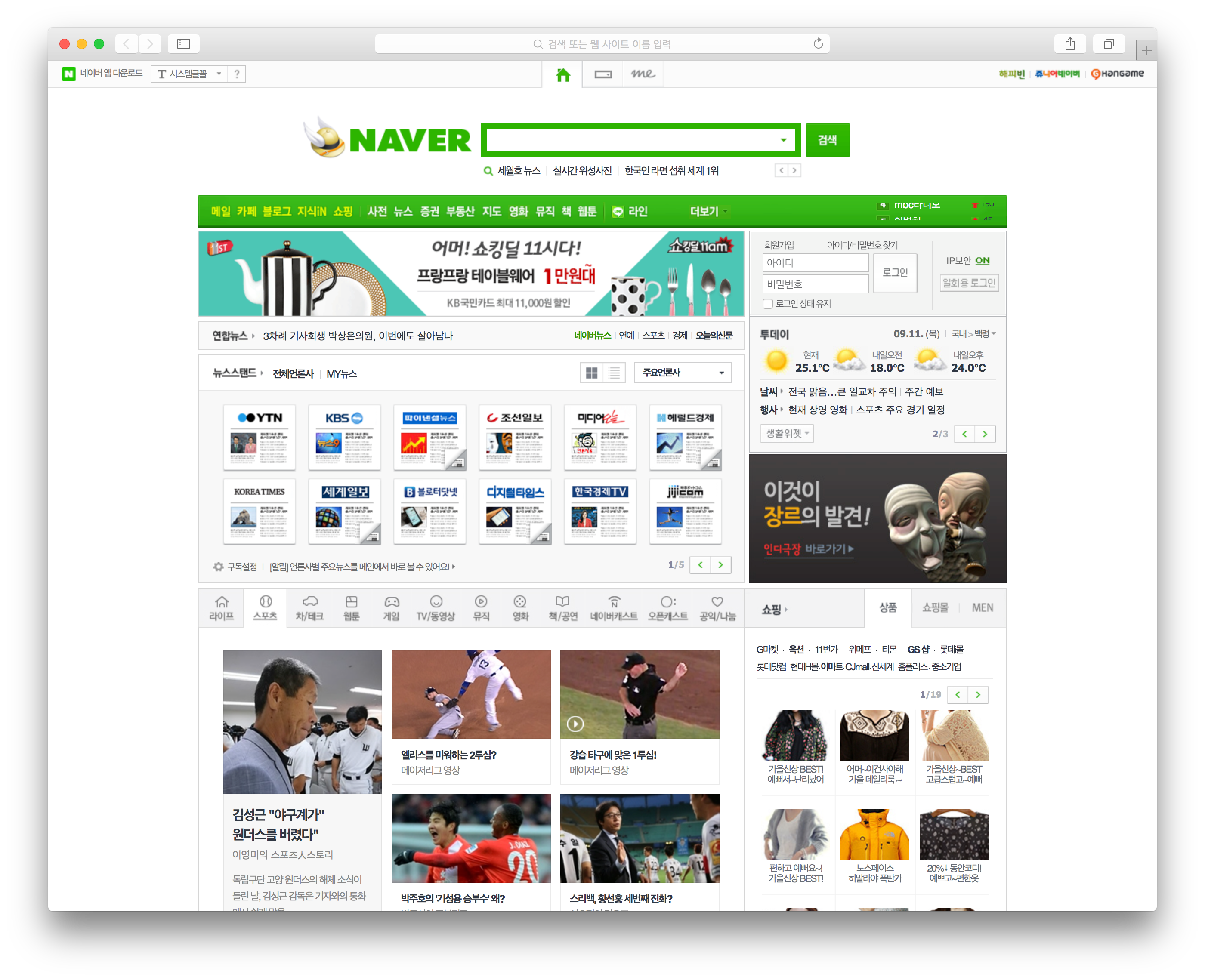 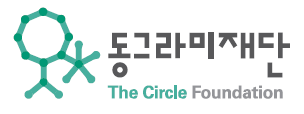 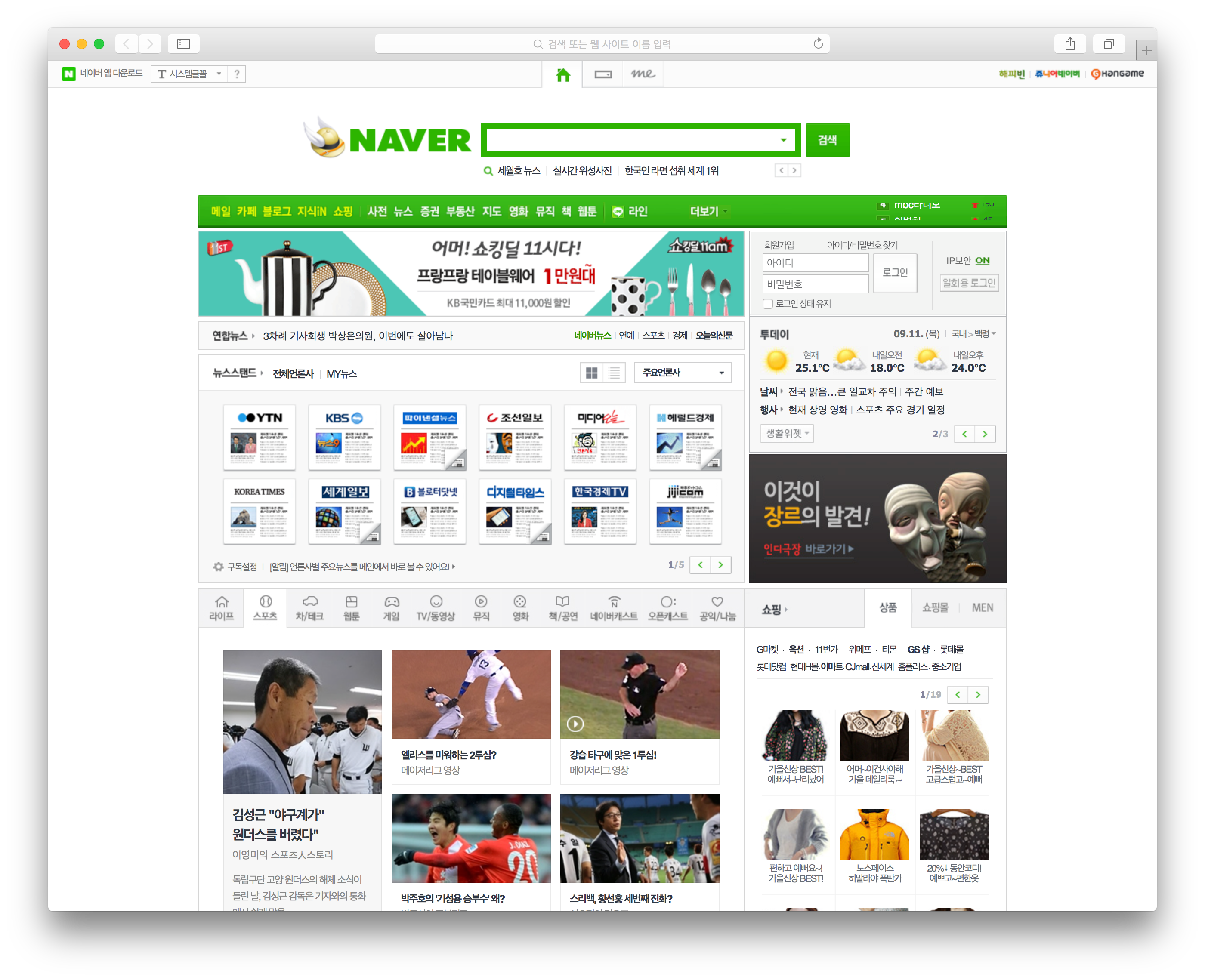 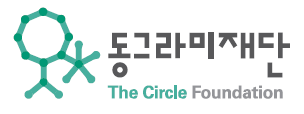 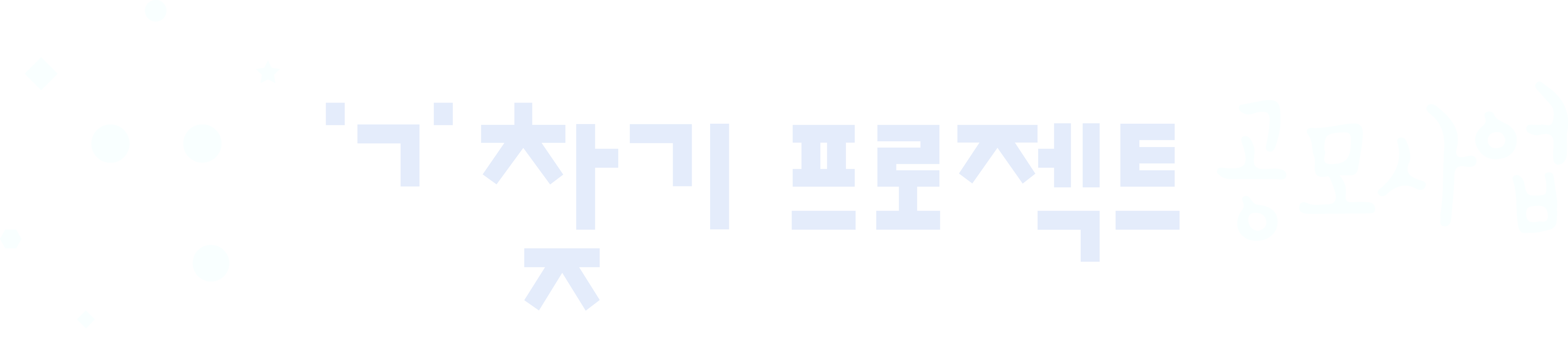 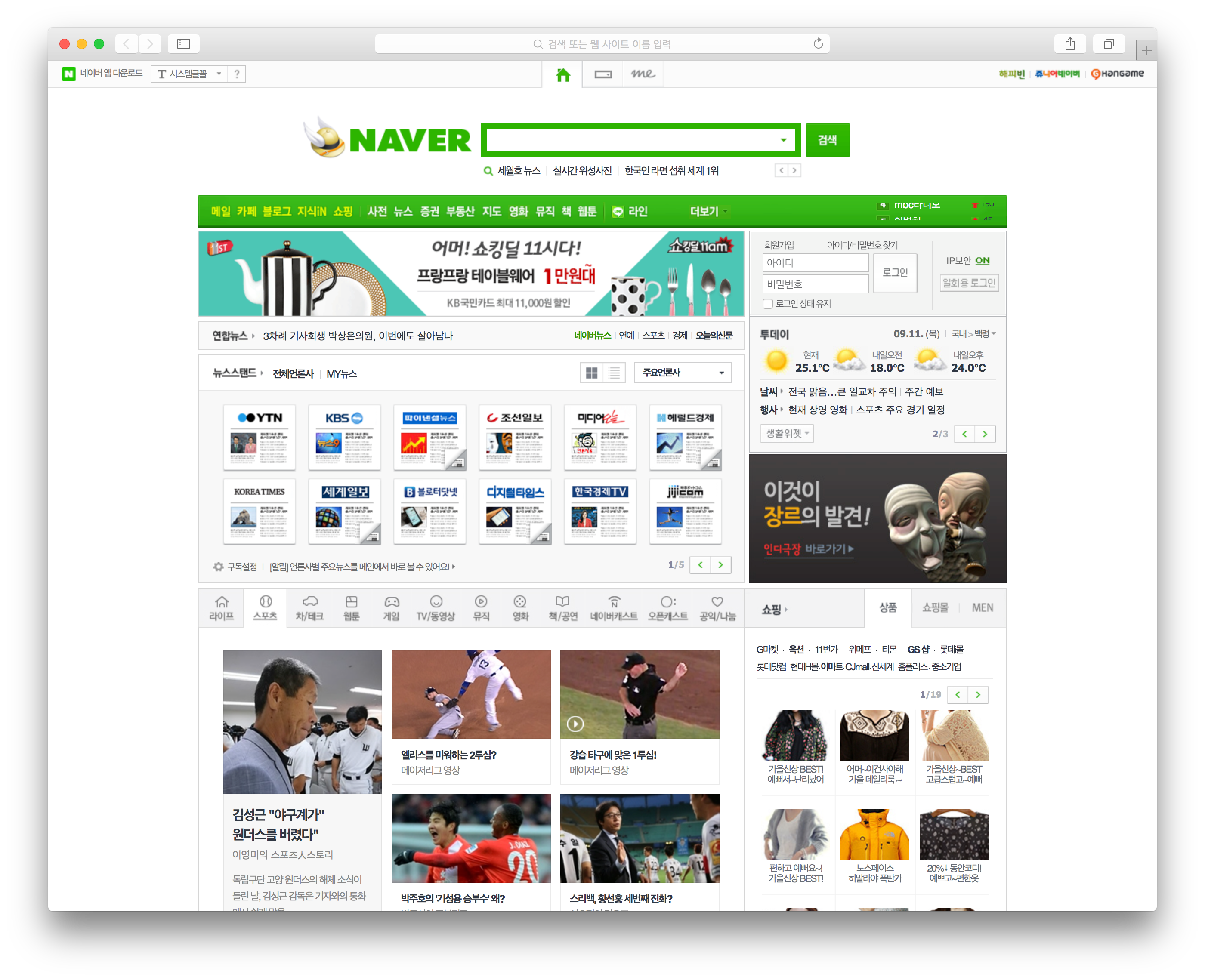 충격! 실시간검색어 가지고 놀기
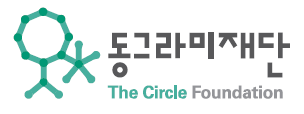 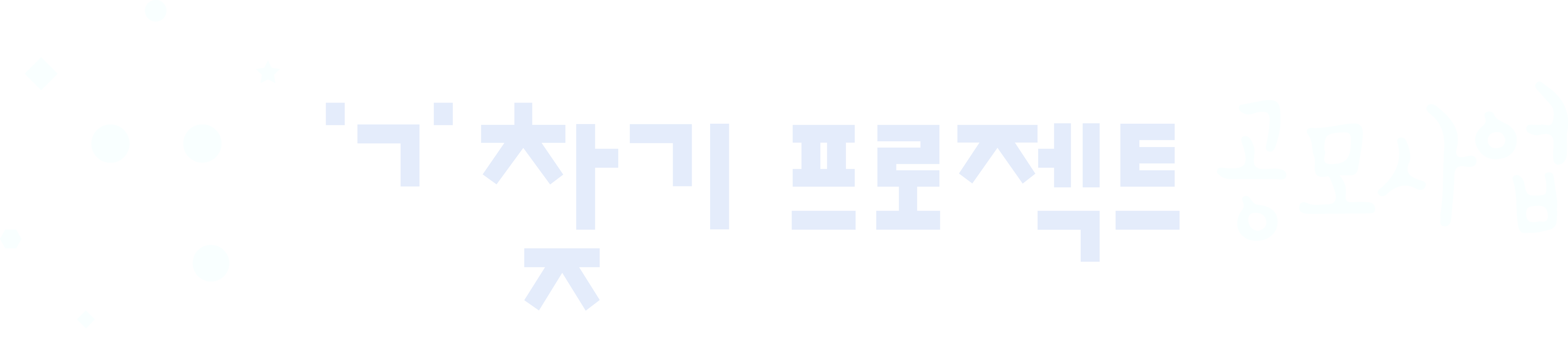 <div>
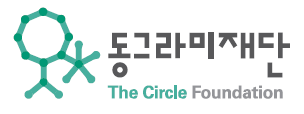 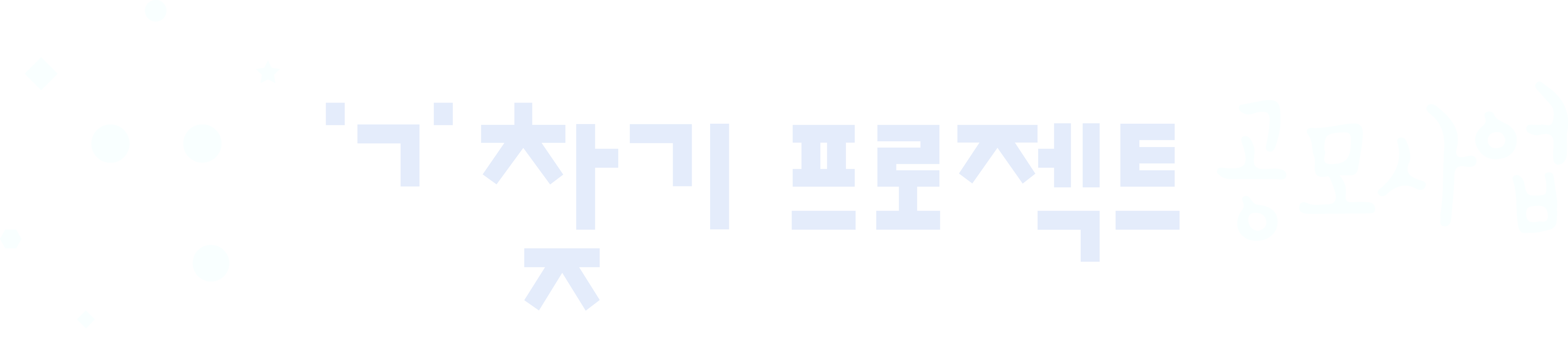 <div> =  “레이어”
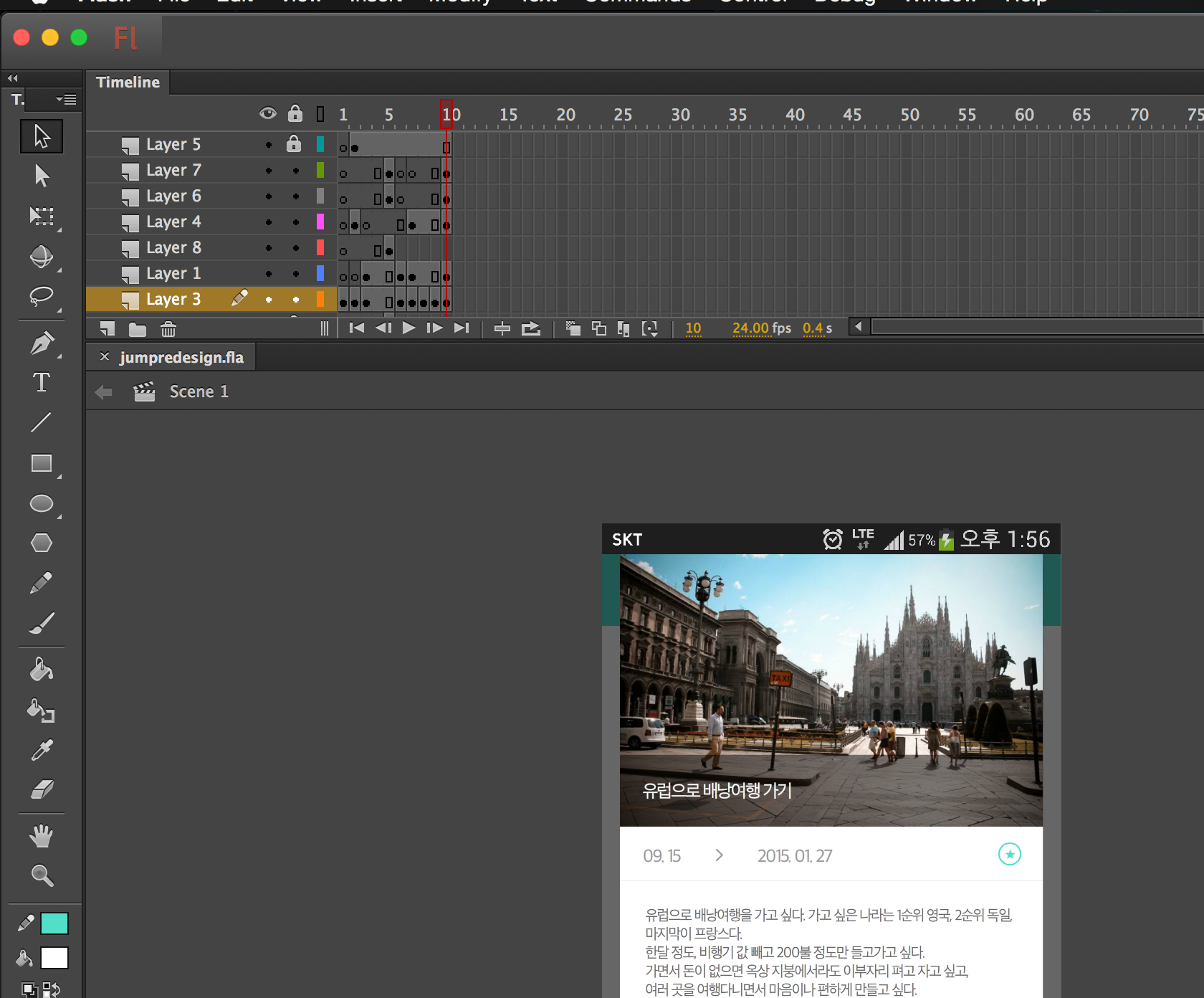 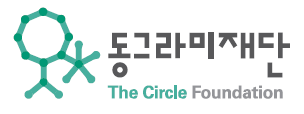 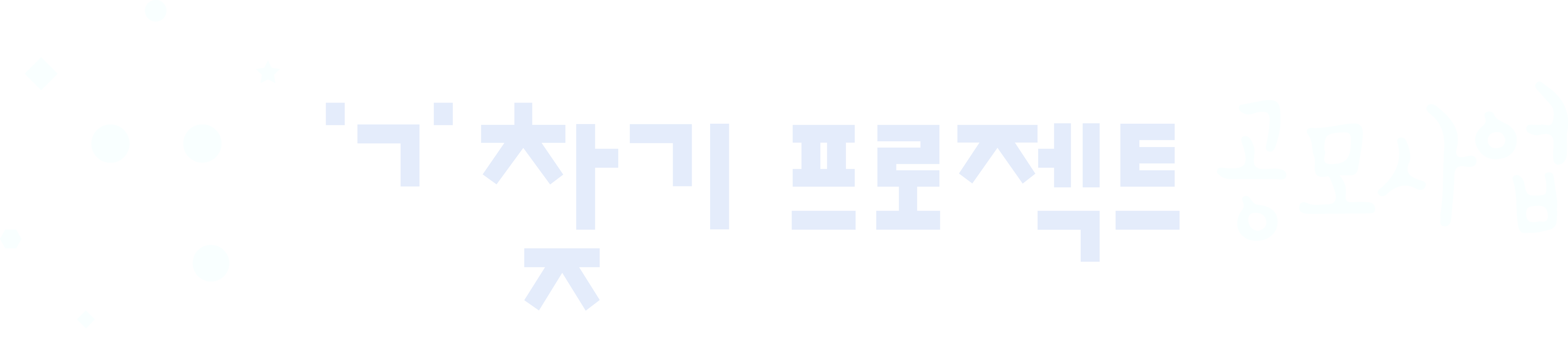 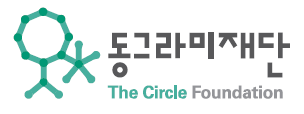 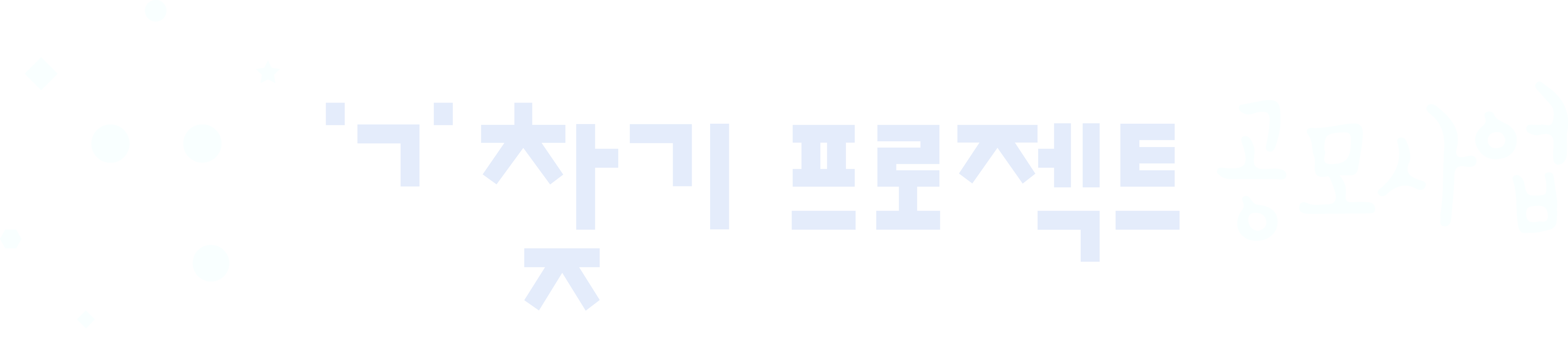 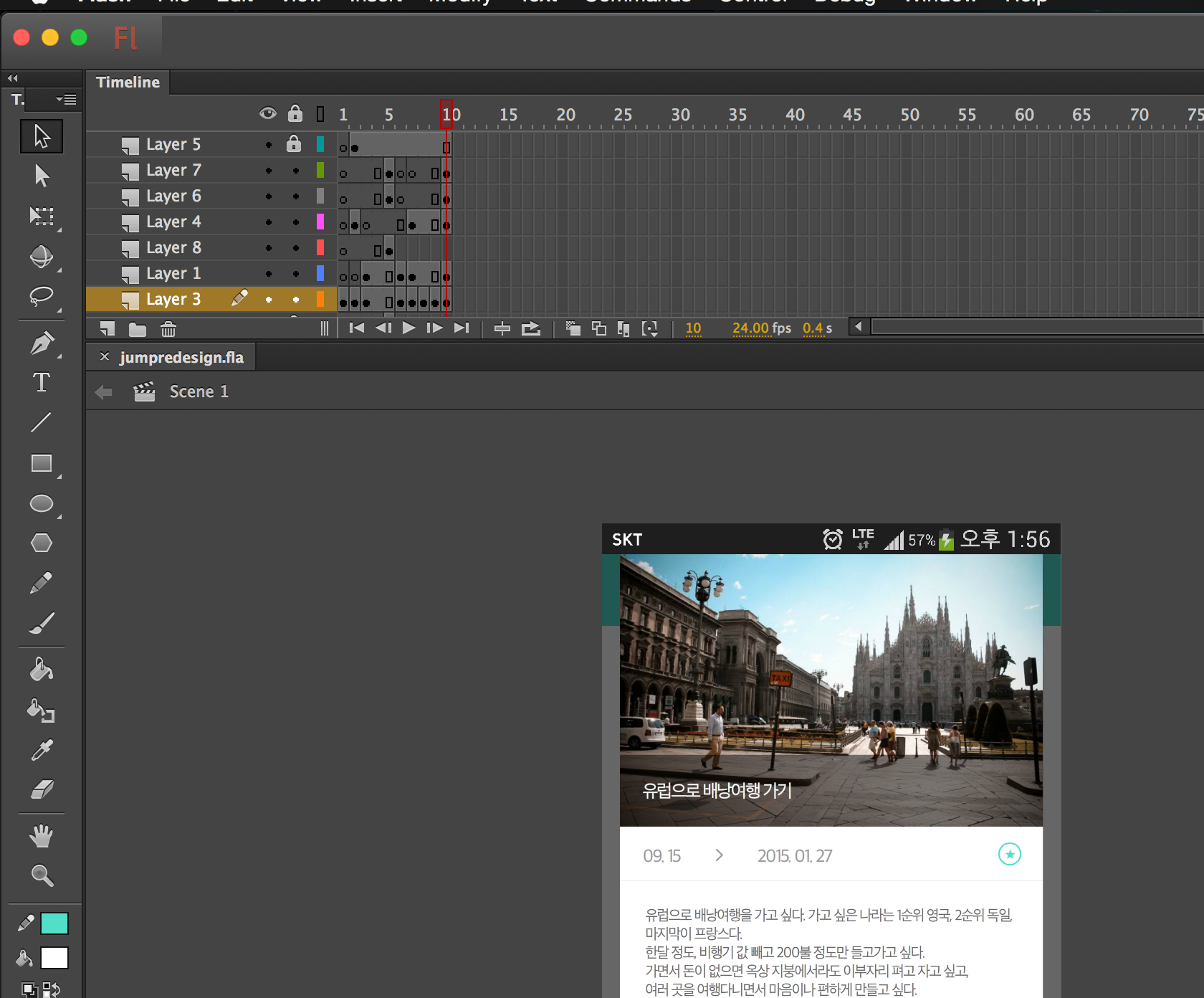 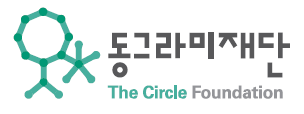 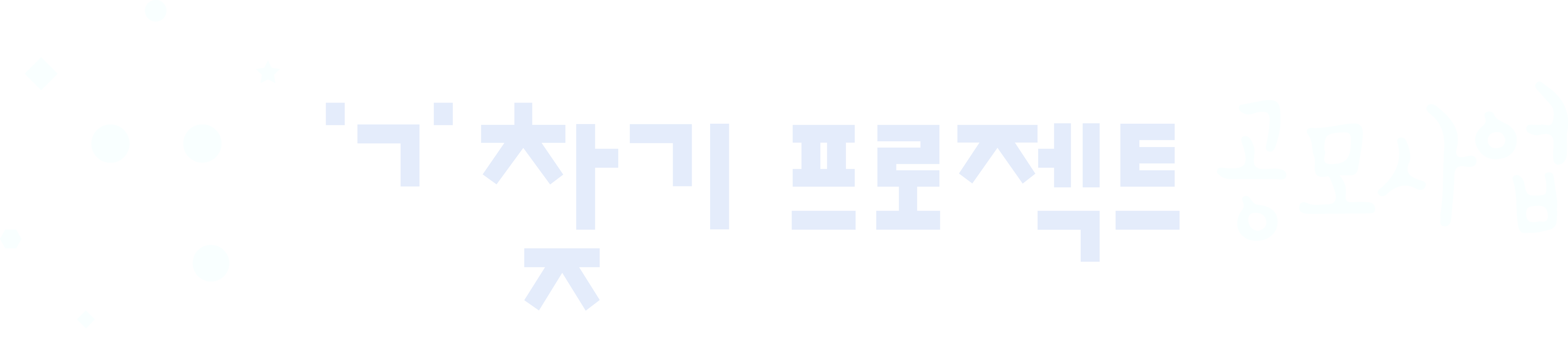 레이어 구분해서 새로운 창 만들기
시멘틱 태그랑 같이 레이아웃 짜기
정말 마땅한 태그가 없을때
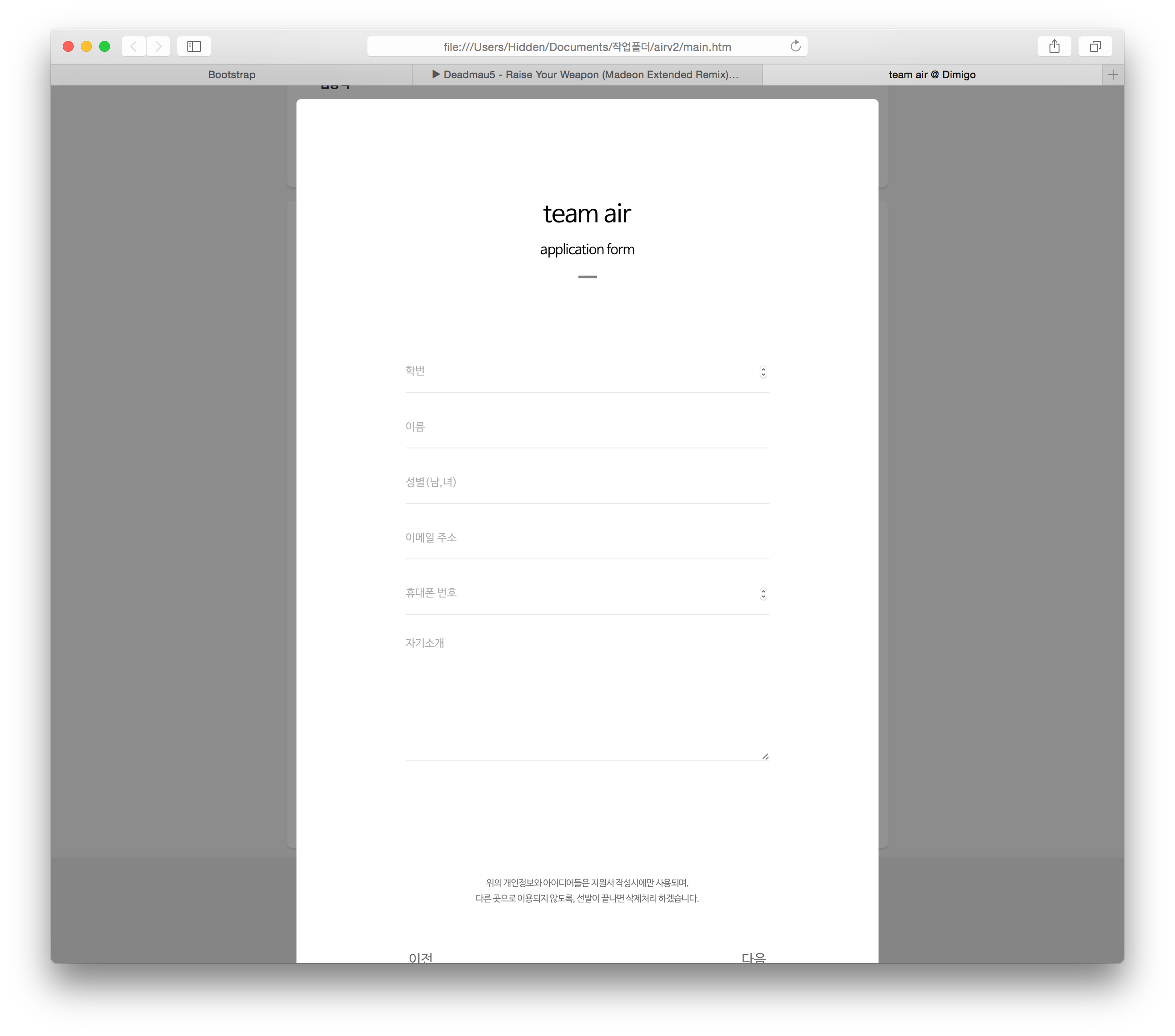 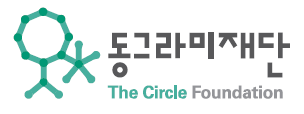 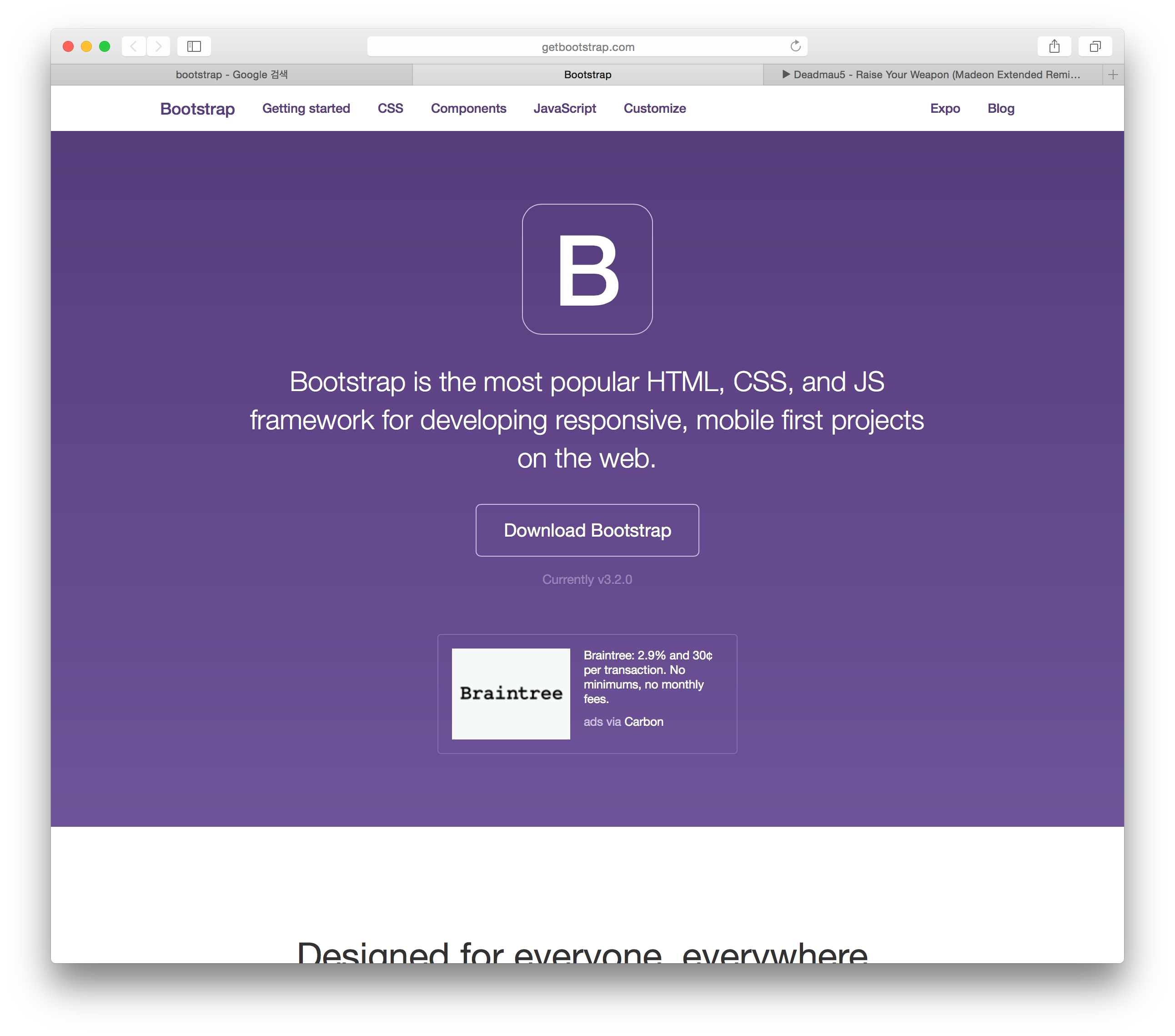 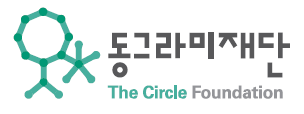 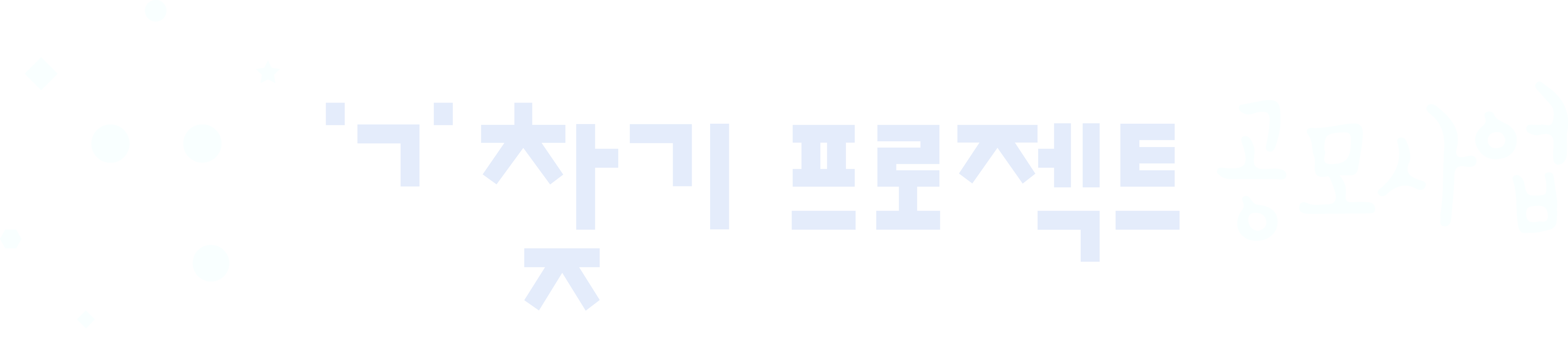 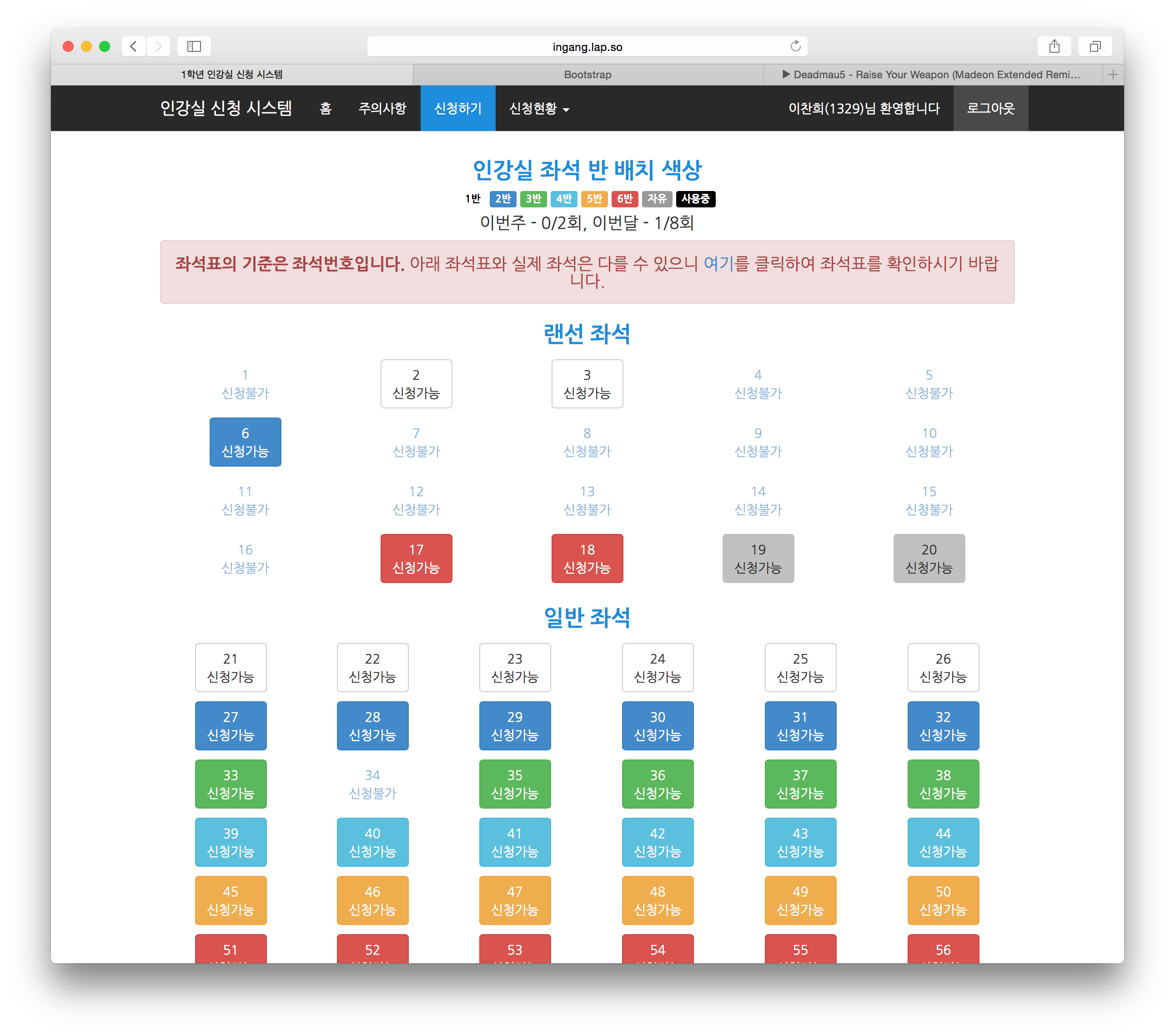 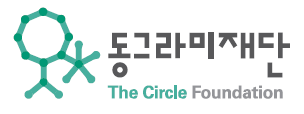 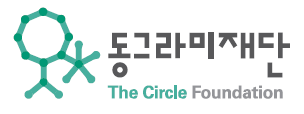 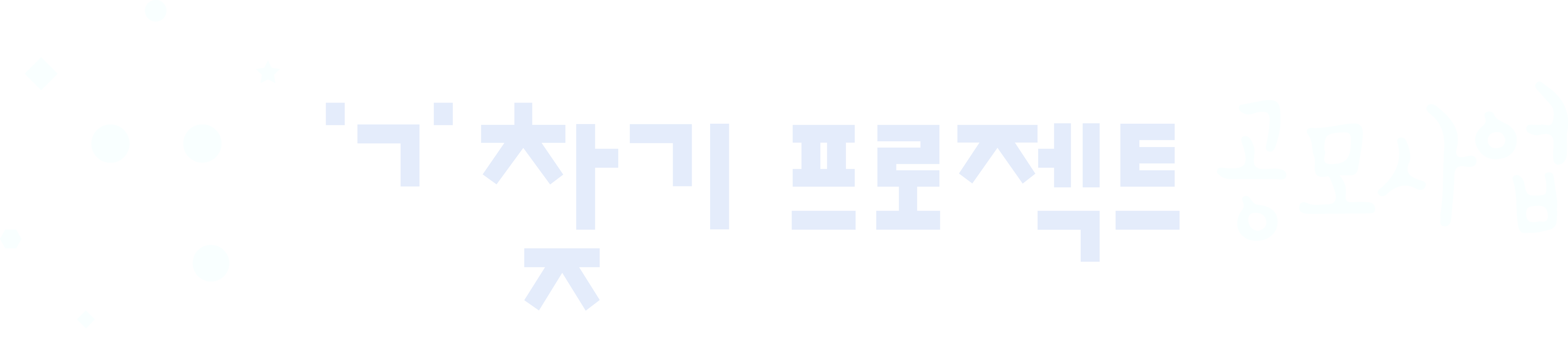 <div class=“nav navbar”> … </div>
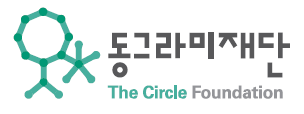 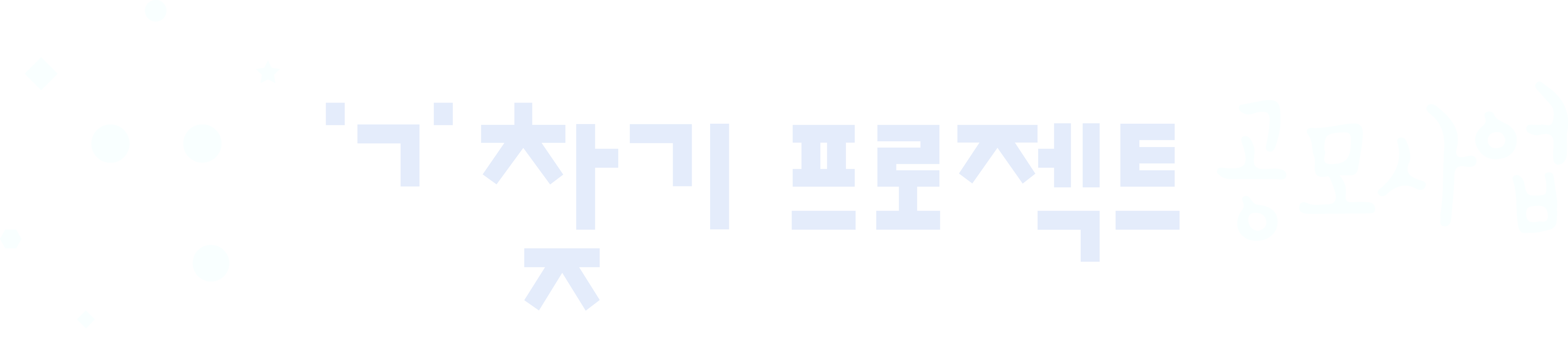 레이어 구분해서 새로운 창 만들기
시멘틱 태그랑 같이 레이아웃 짜기
정말 마땅한 태그가 없을때
유용하지만 비추
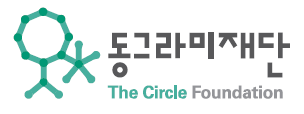 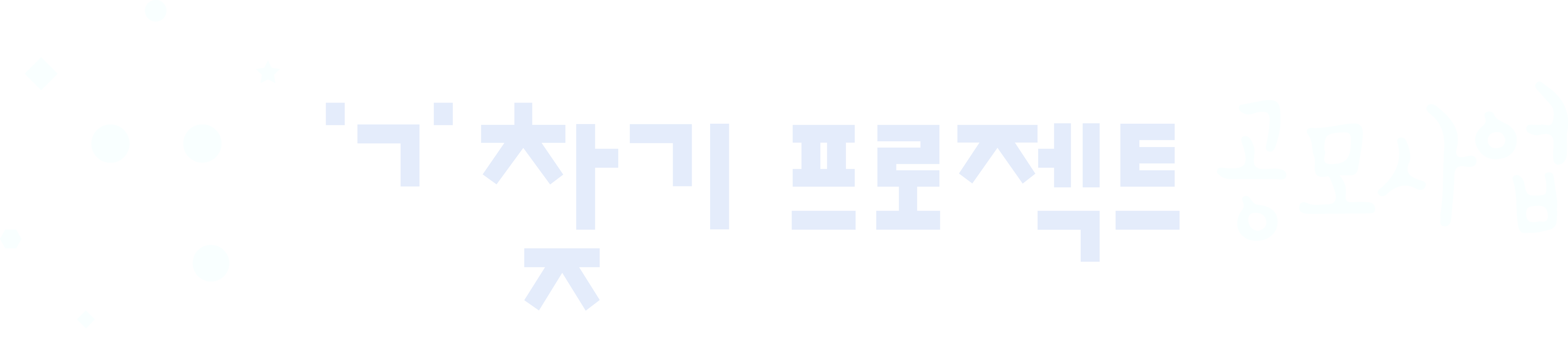 완전 쎄다
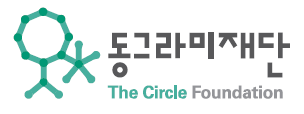 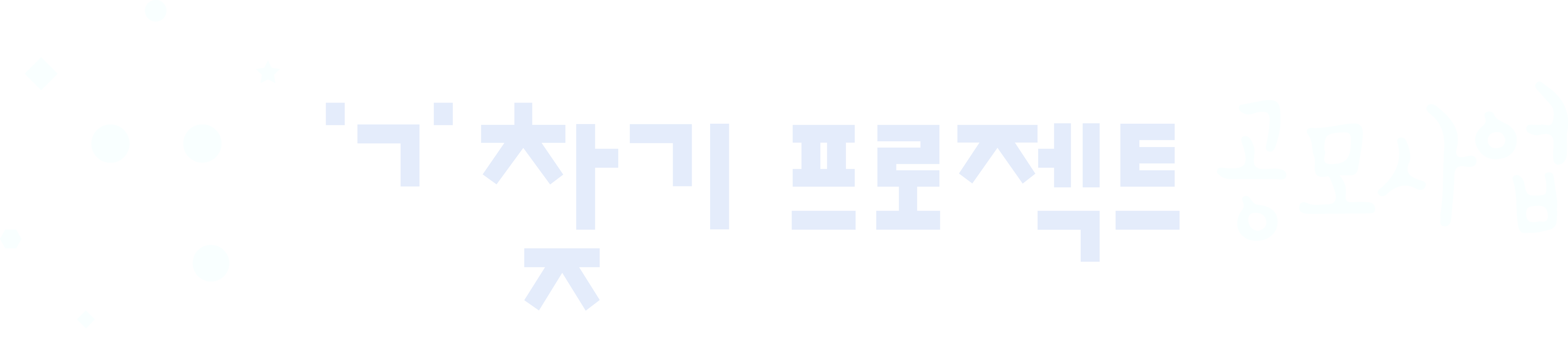 주요 포지션 속성들과
만능 <center>도 안먹히는
강한 배짱
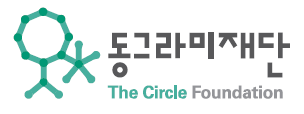 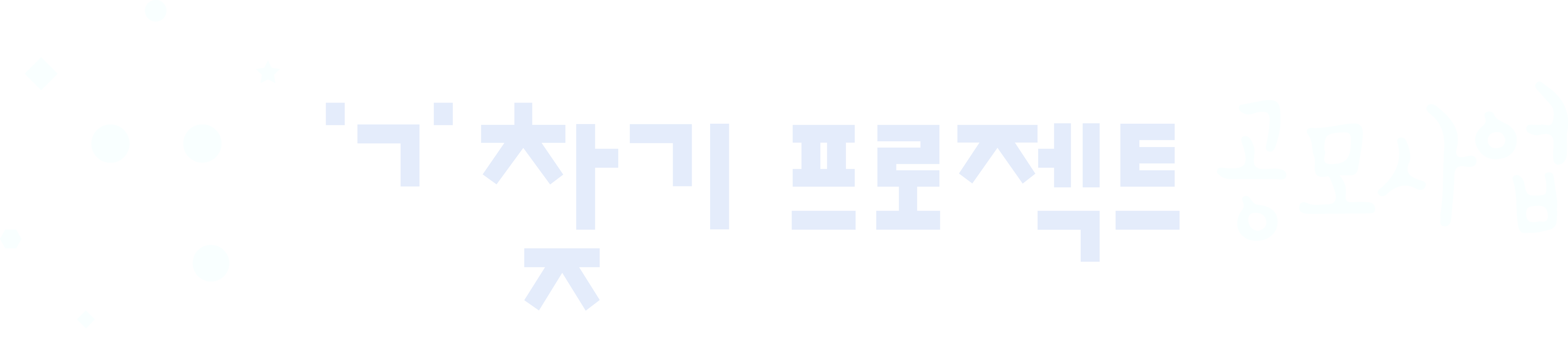 CSS Transition
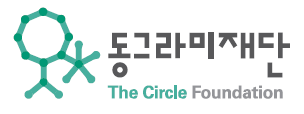 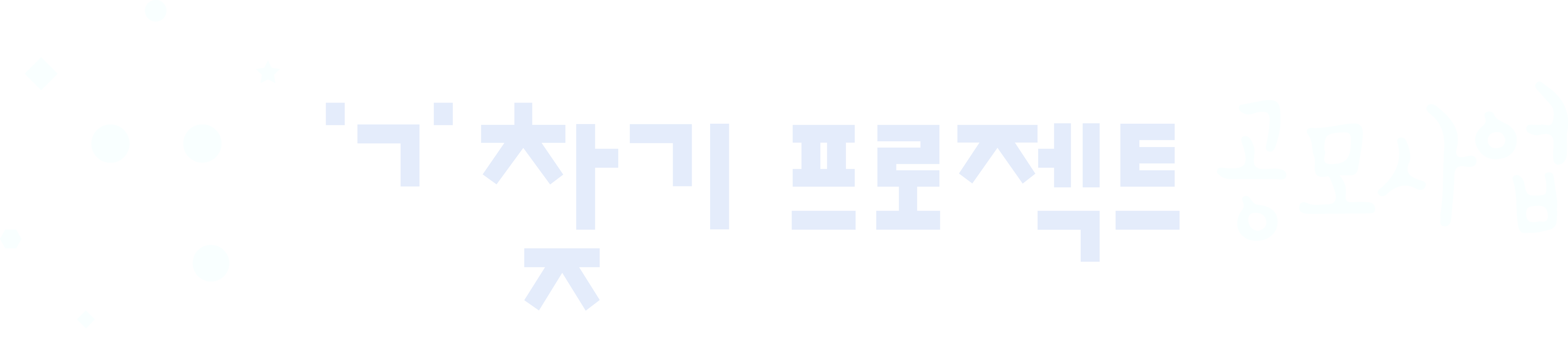 장면 변화, 변형…
CSS Transition
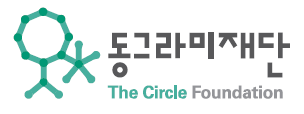 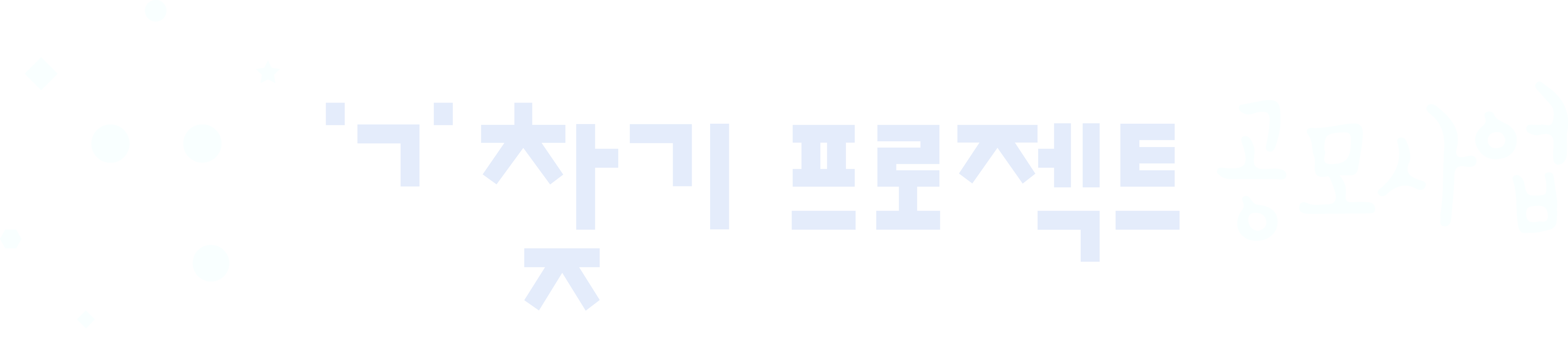 애니메이션 만들기
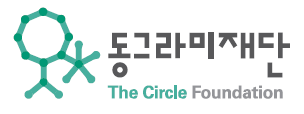 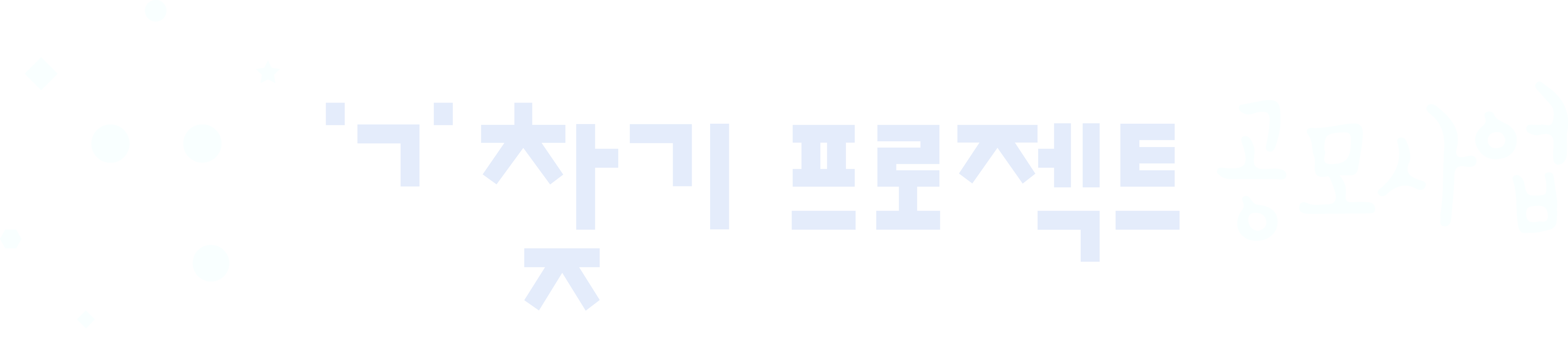 -webkit  [웹킷]
웹 브라우저를 만드는데
기반을 제공하는 오픈소스
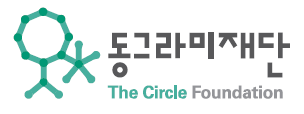 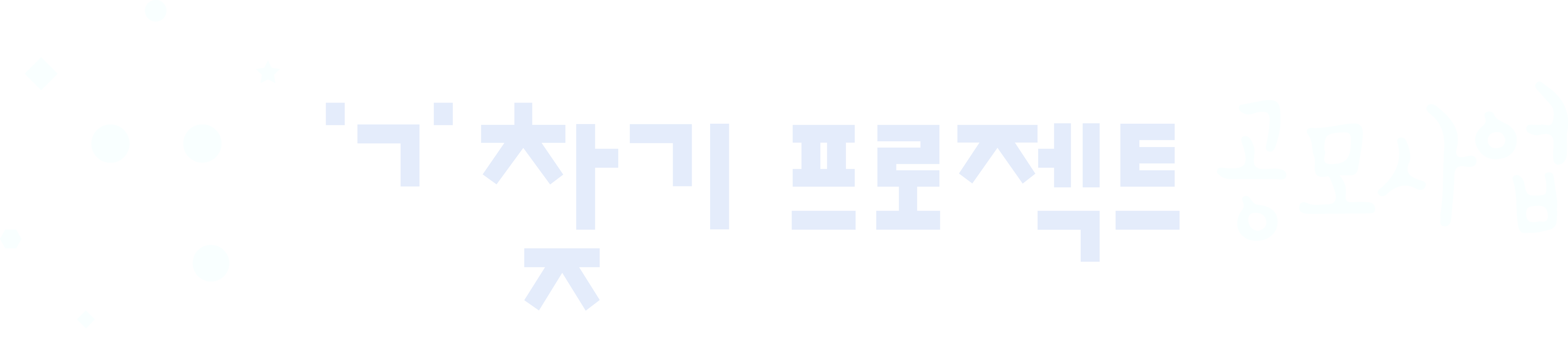 백코딩이불여일견
실제로 코딩해보면서 알아보자.
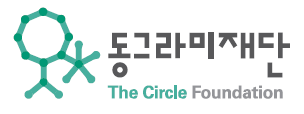 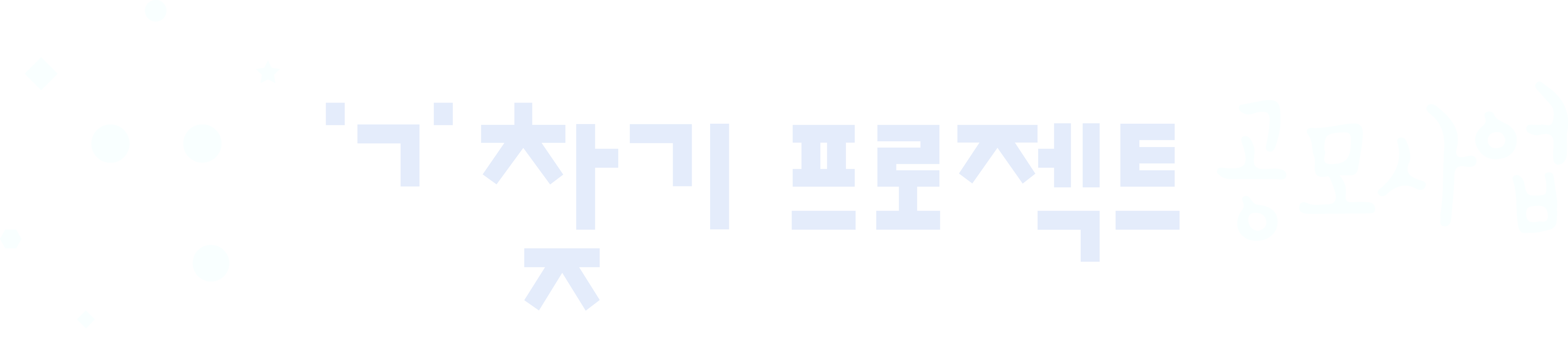 Responsive Web
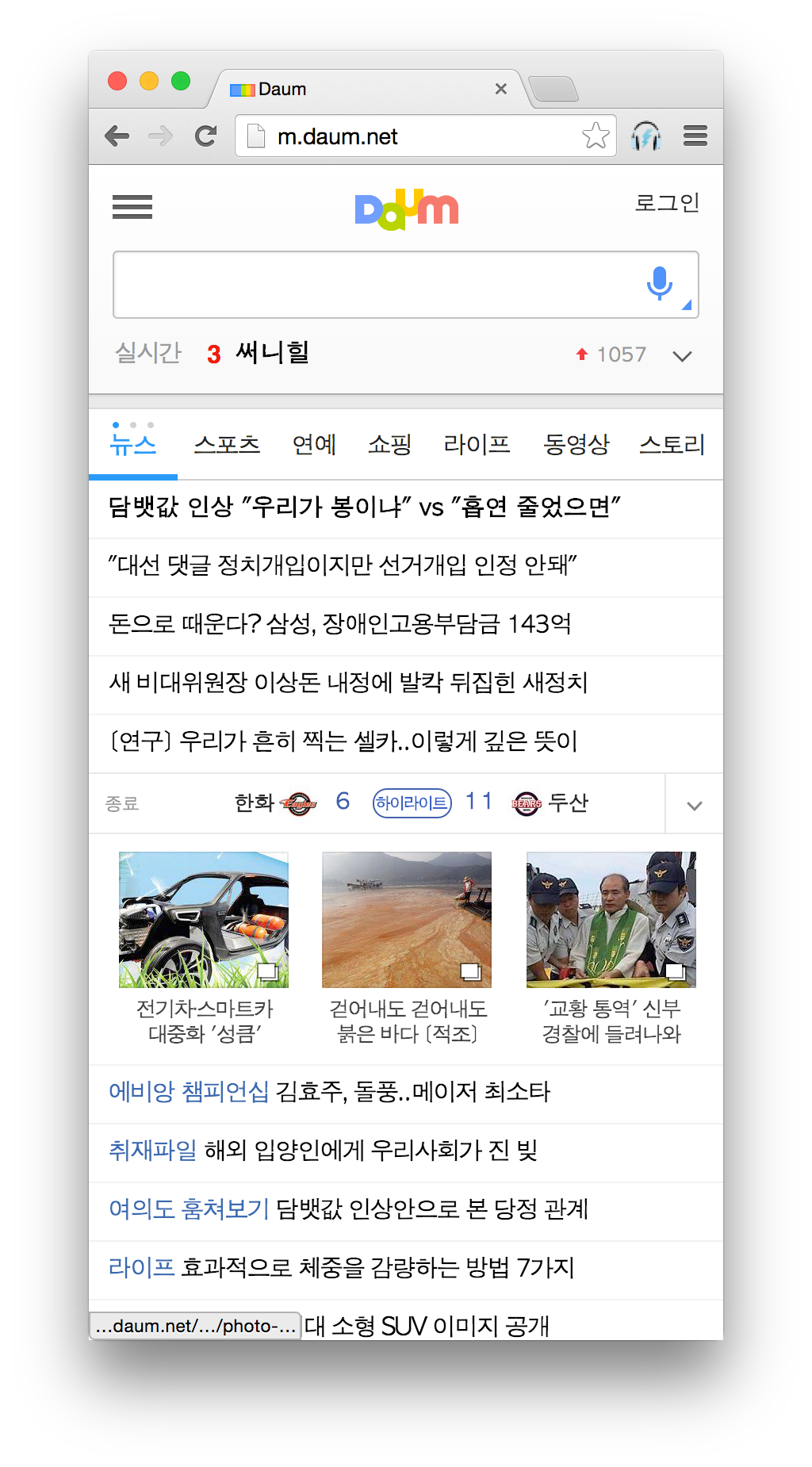 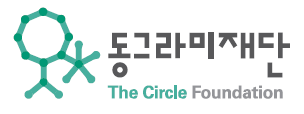 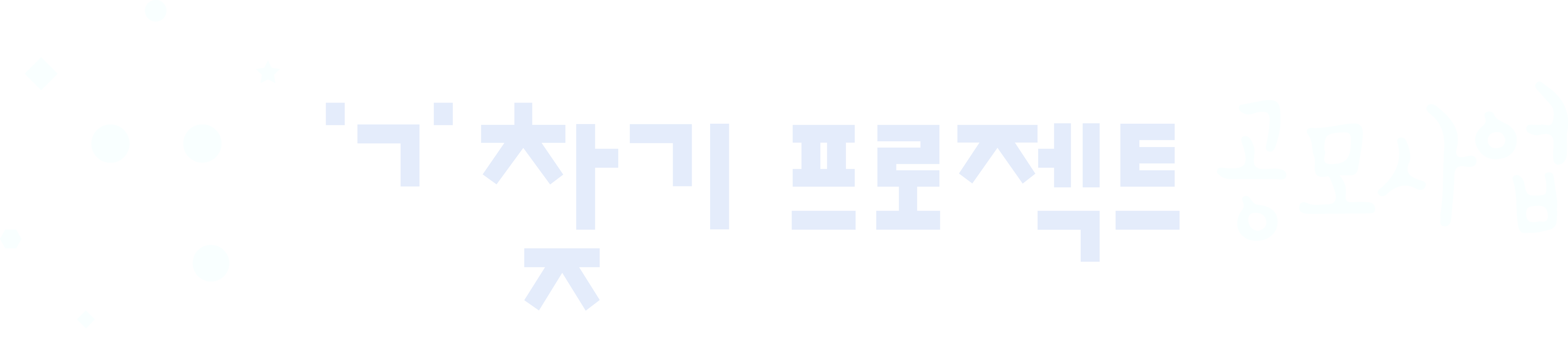 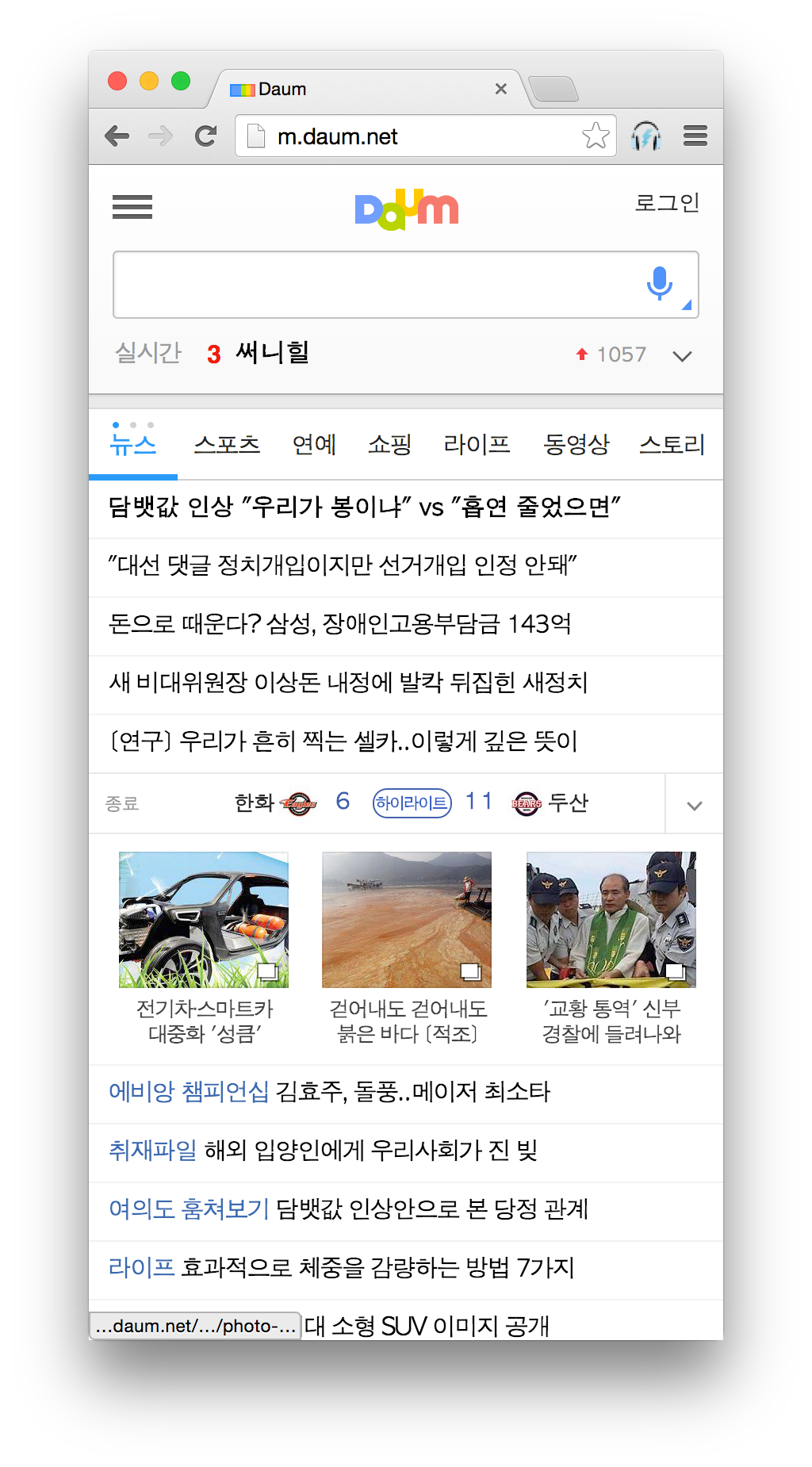 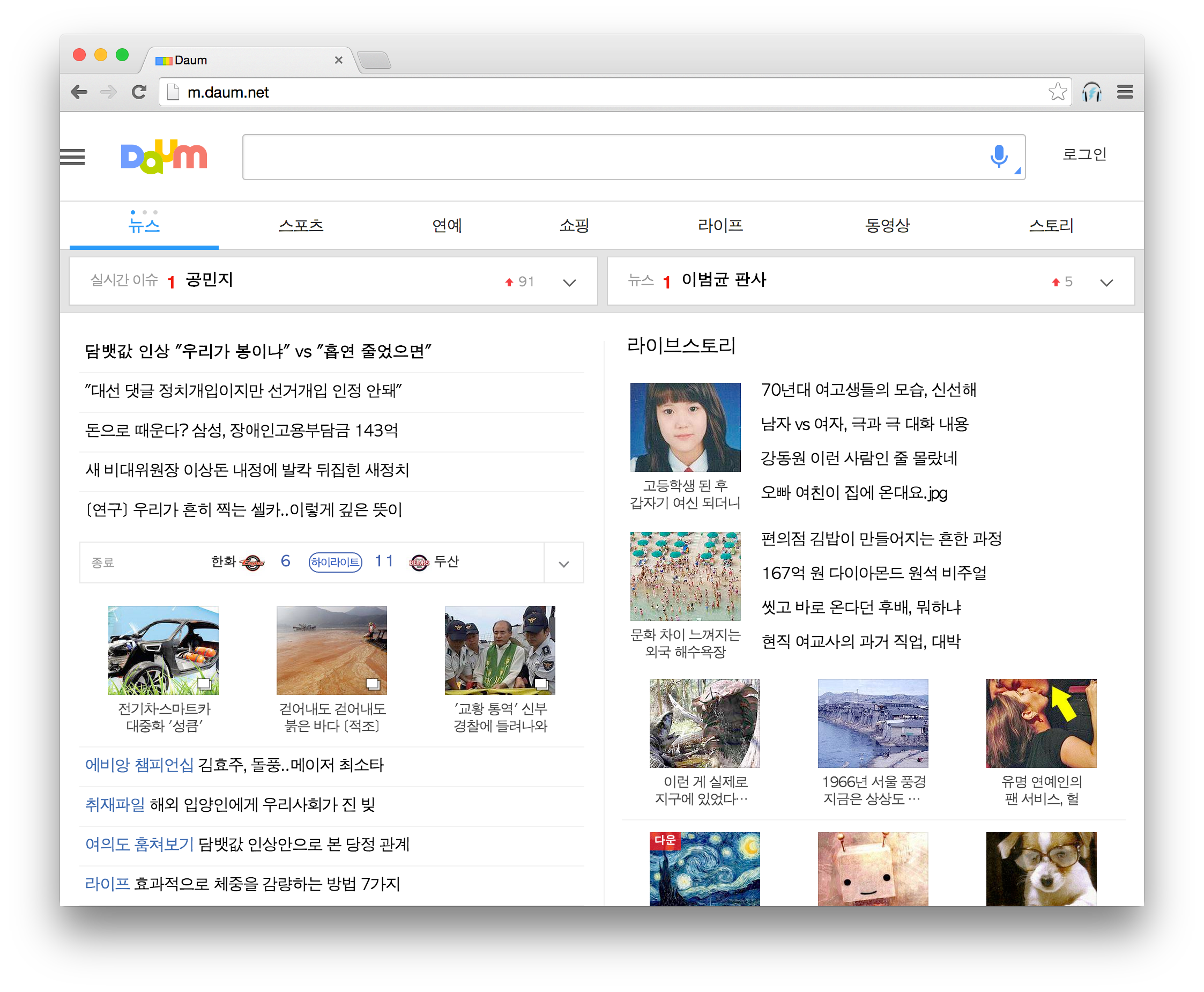 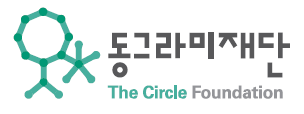 화면의 크기에 반응해서 바뀜
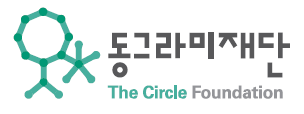 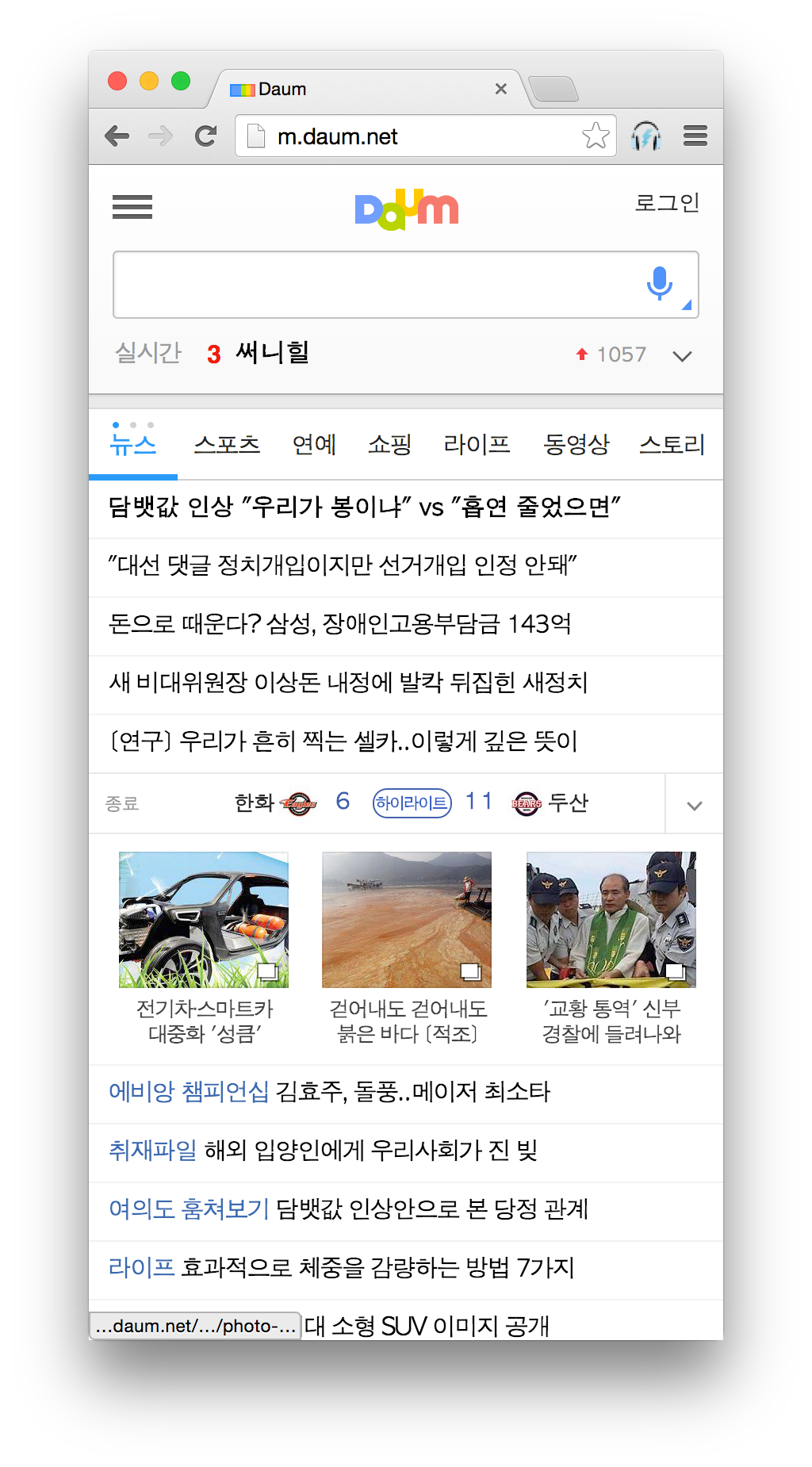 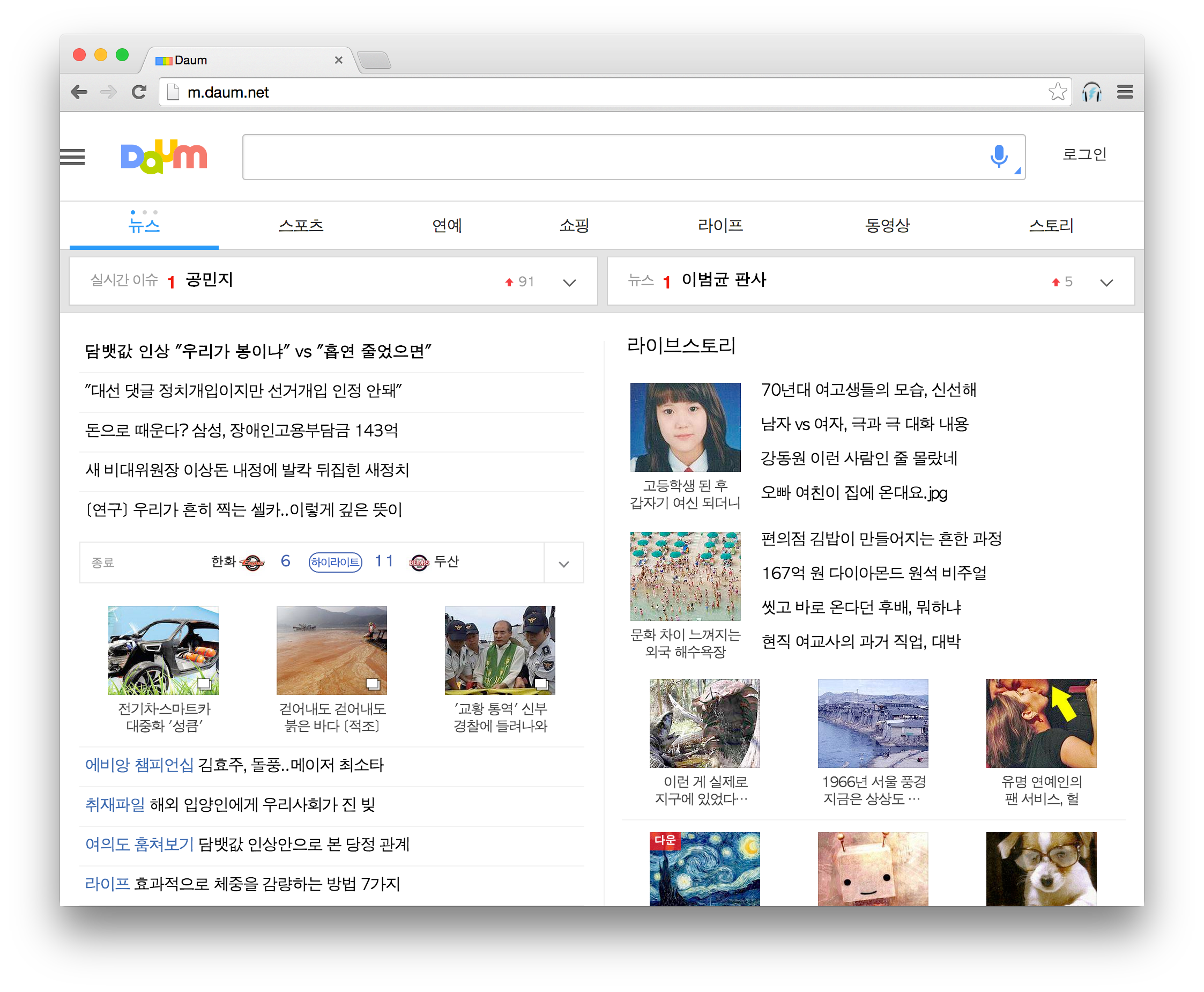 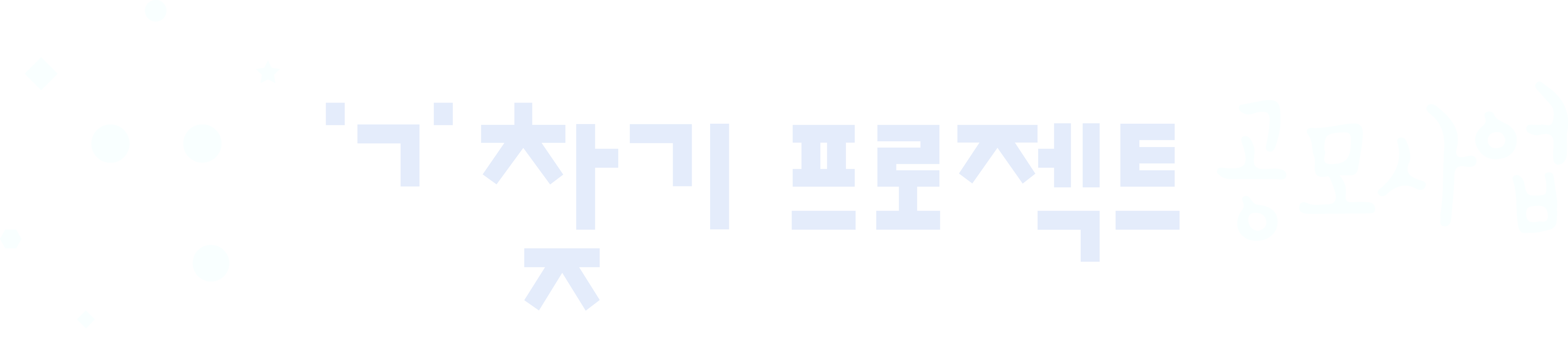 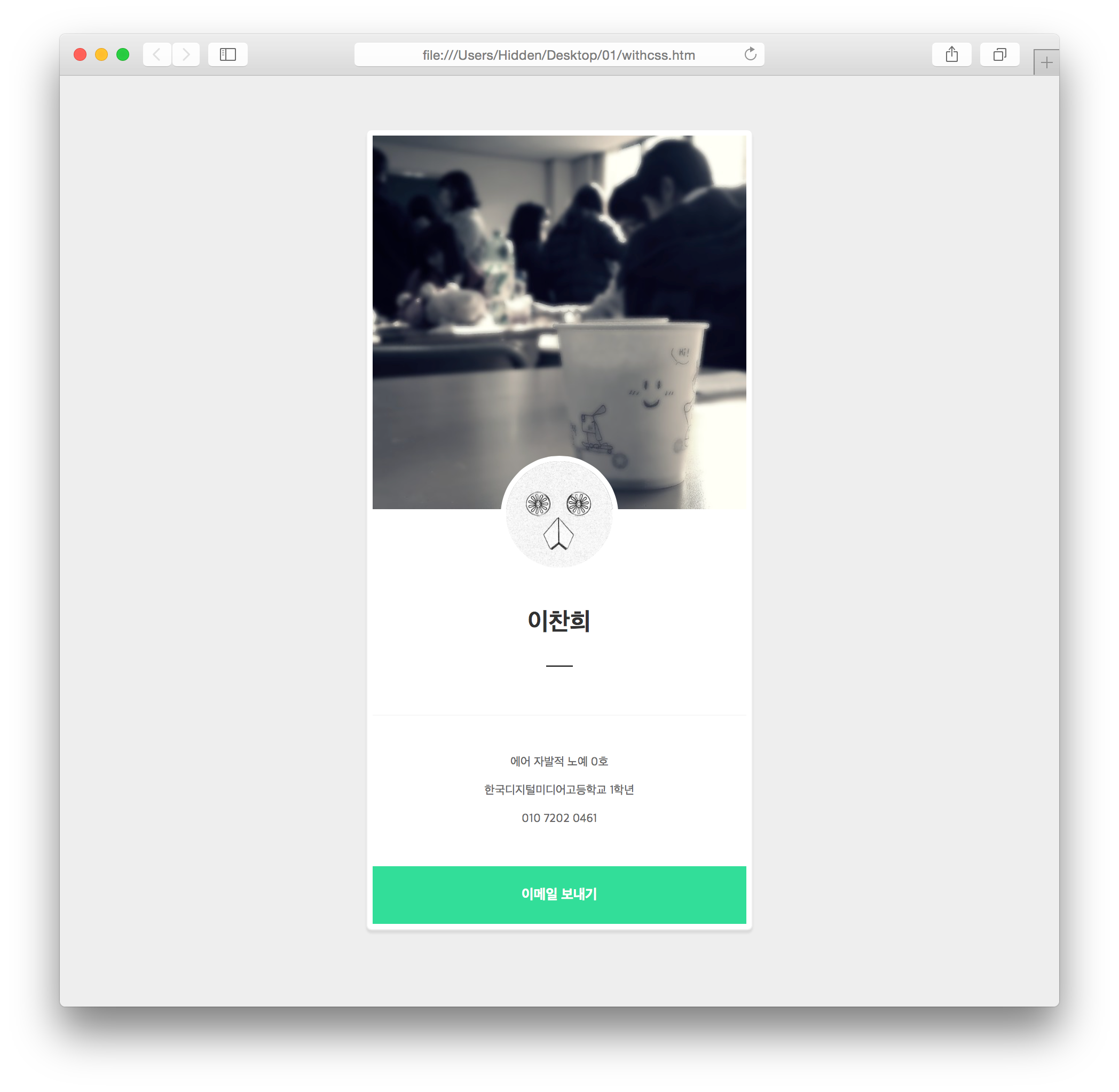 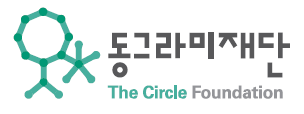